A Perfect Match
Congruent Polygons
Essential Question
How do the properties of congruent polygons help us solve problems?
Lesson Objectives
Analyze and solve rigorous mathematical problems using properties of congruent polygons.
Use algebraic and logical reasoning to solve mathematical problems.
Not Like the Others
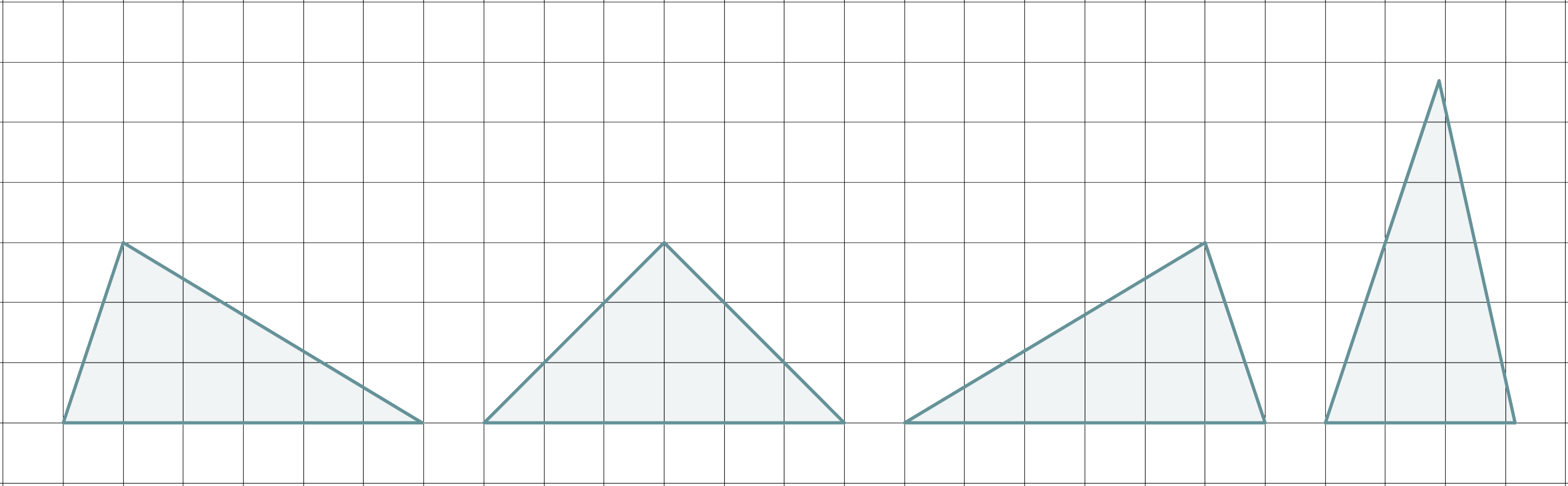 Which triangle is not like the others?
Explain your reasoning.
Equal Halves
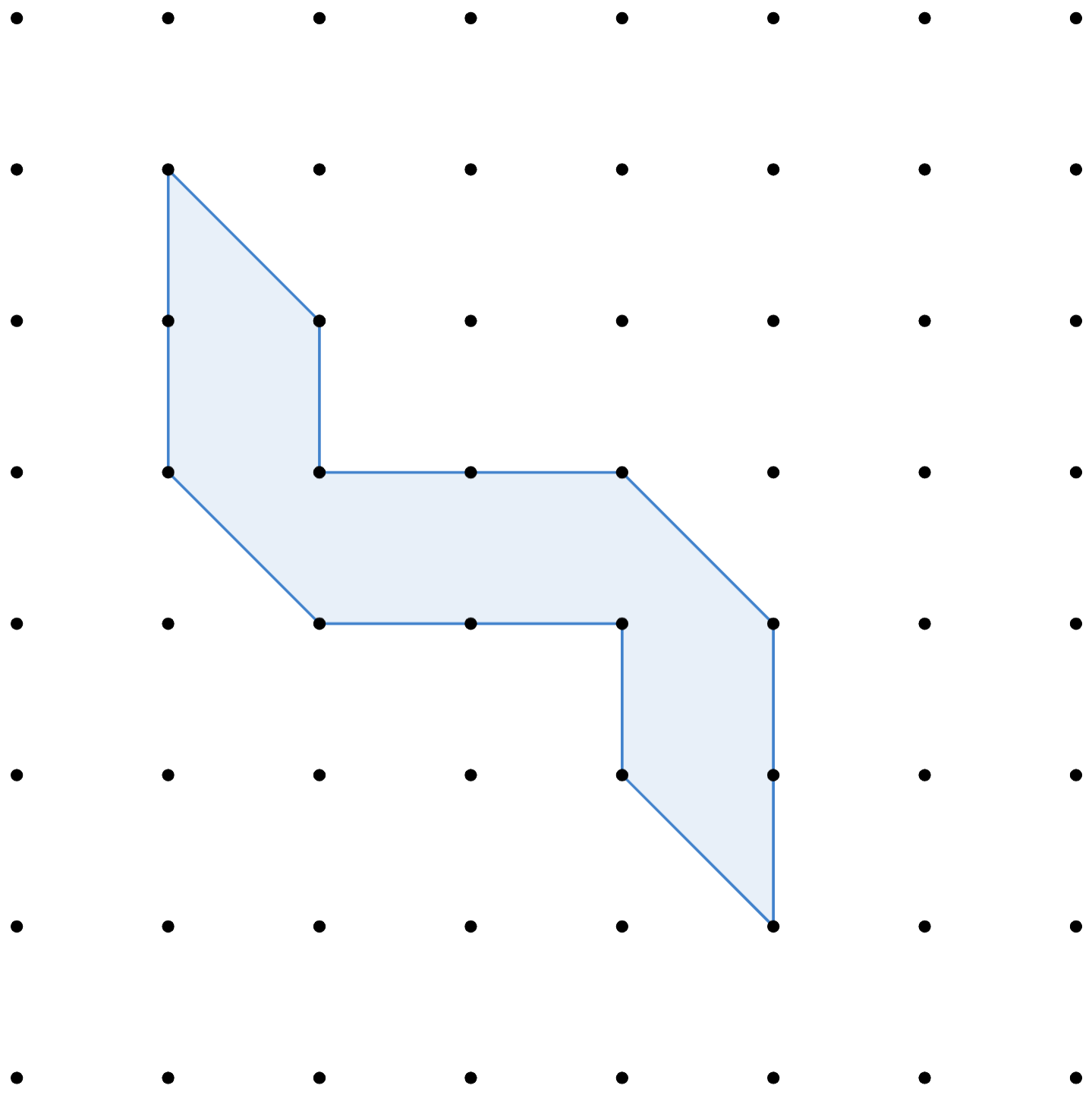 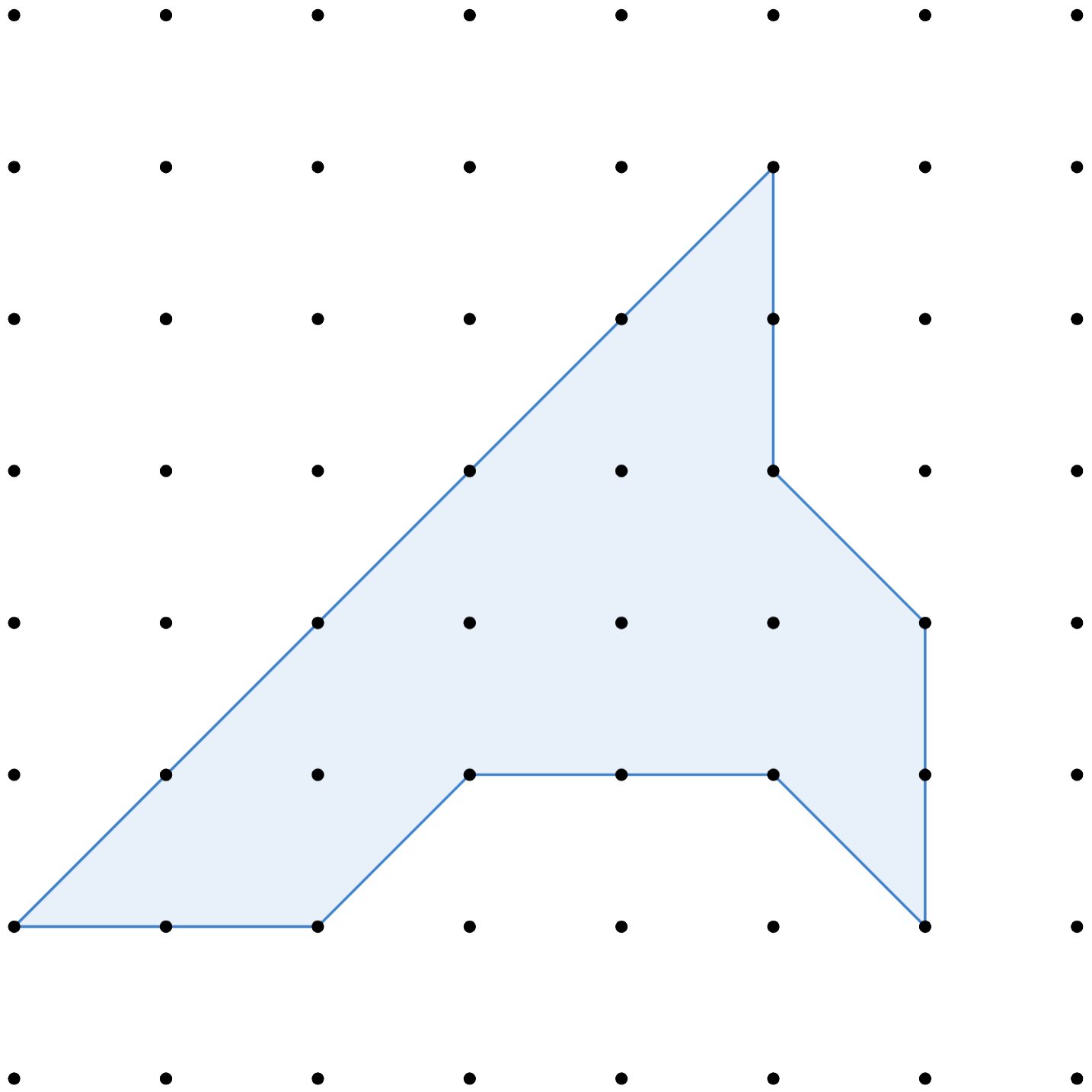 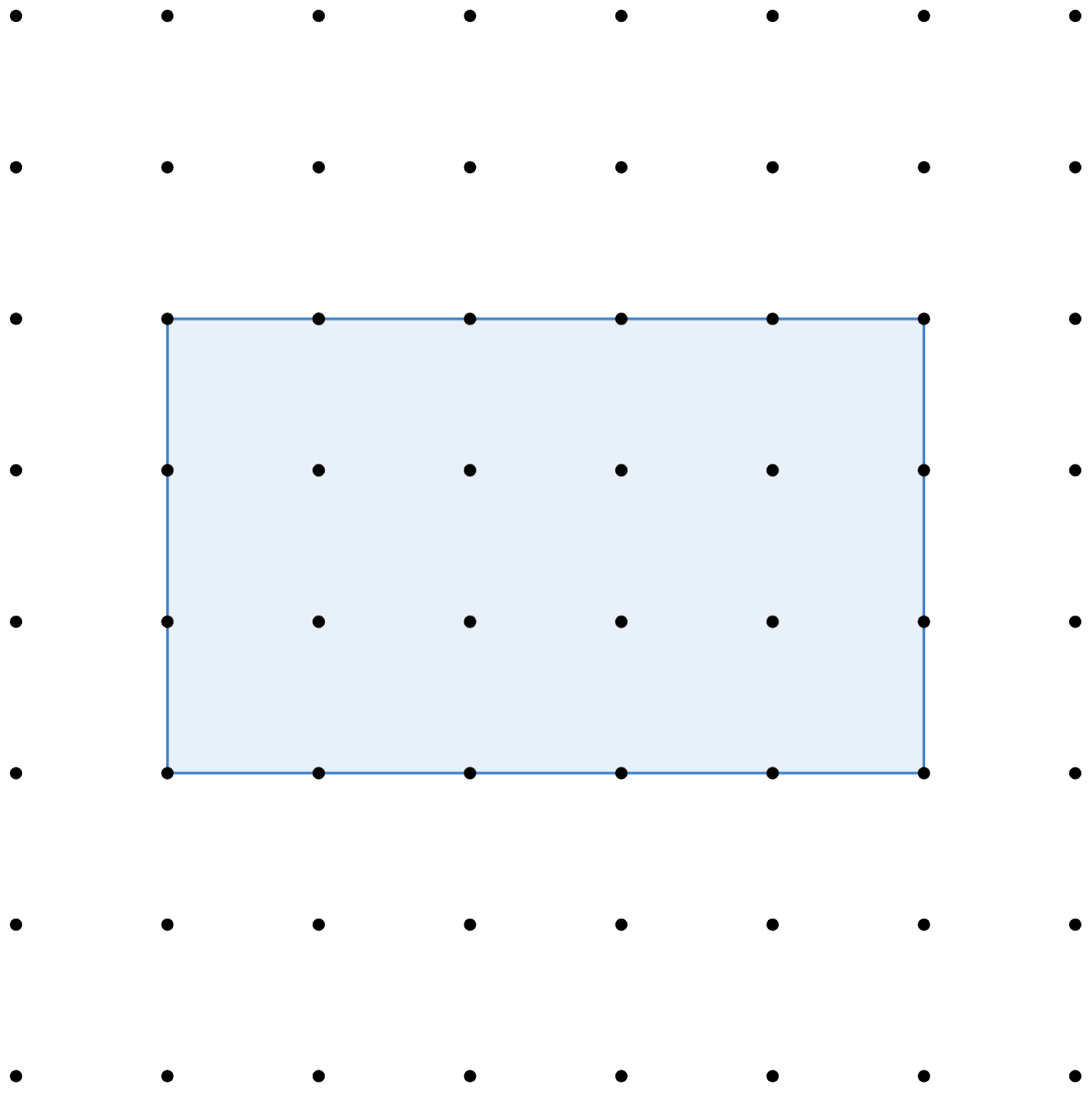 Draw 1 line segment to divide each polygon into 2 congruent polygons.
Equal Halves – 1 (Solution)
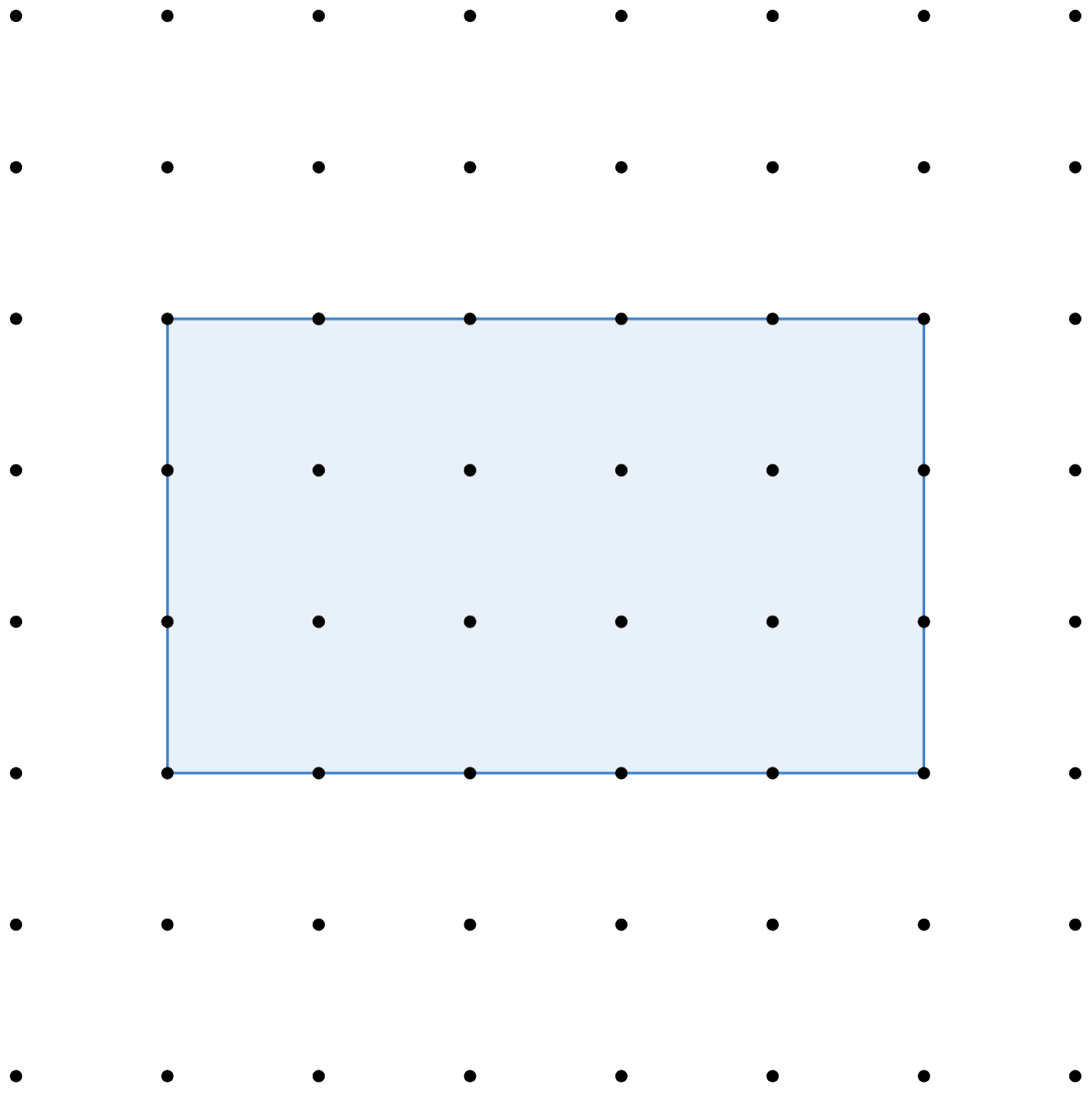 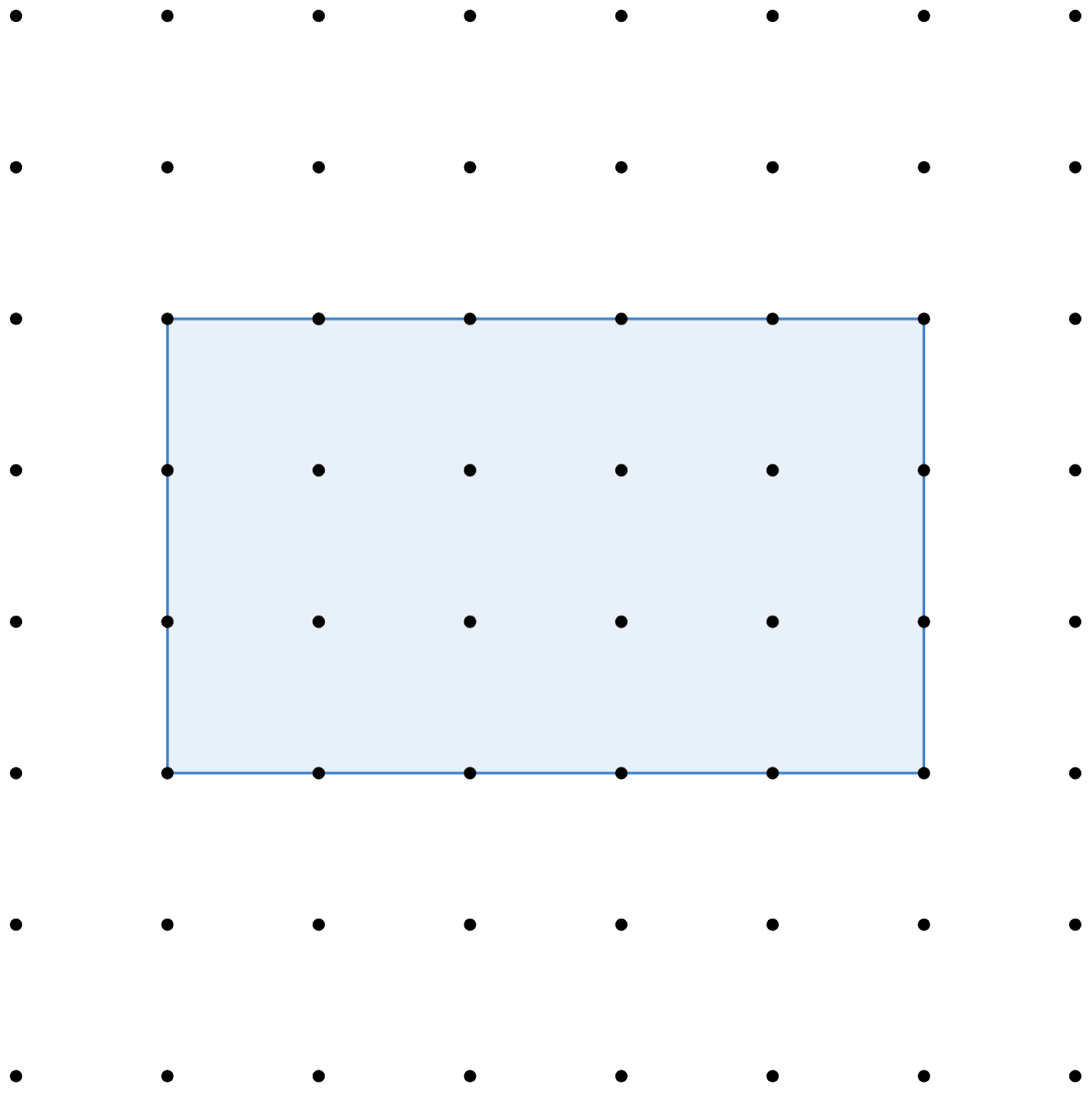 Equal Halves – 2 (Solution)
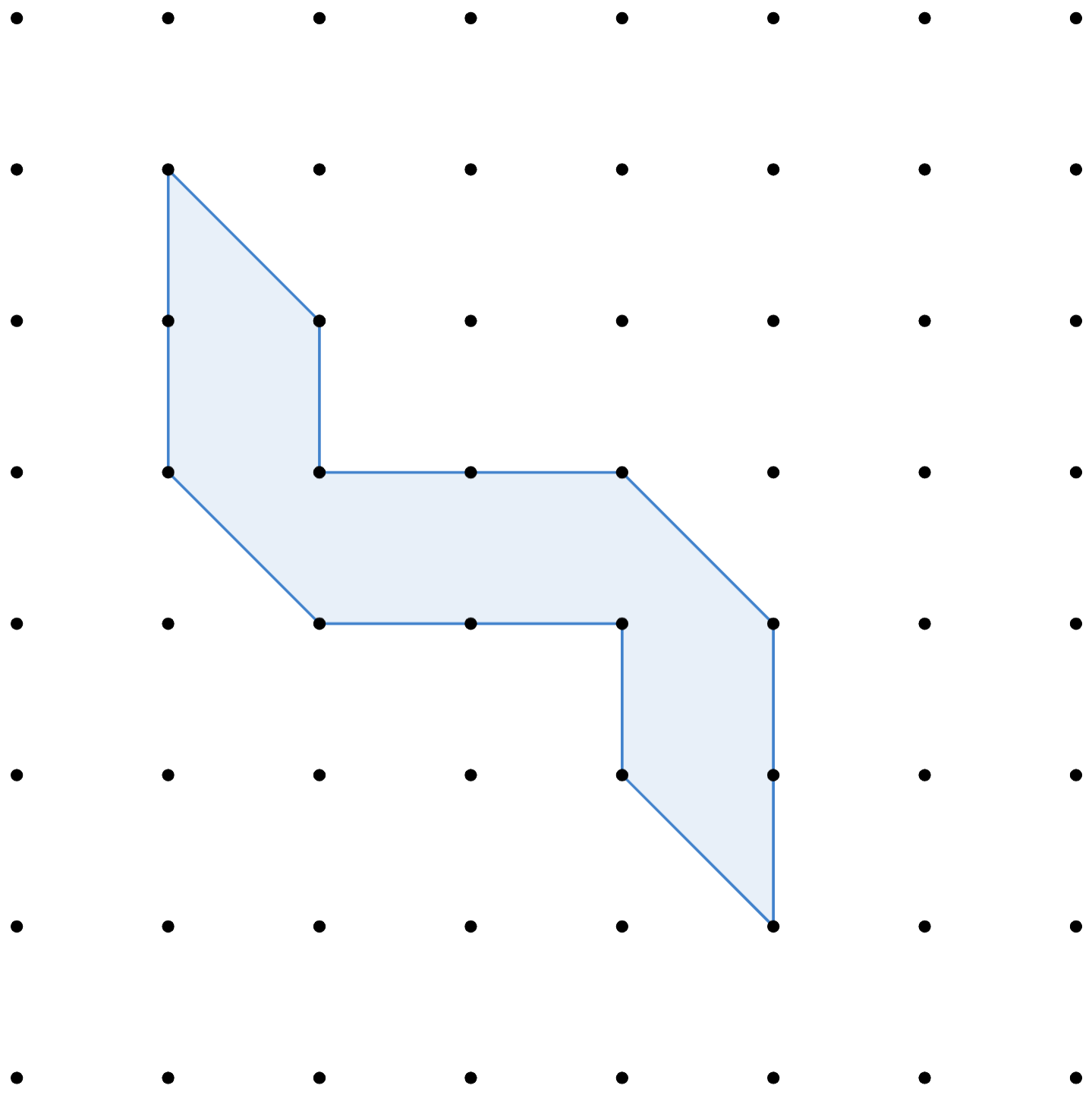 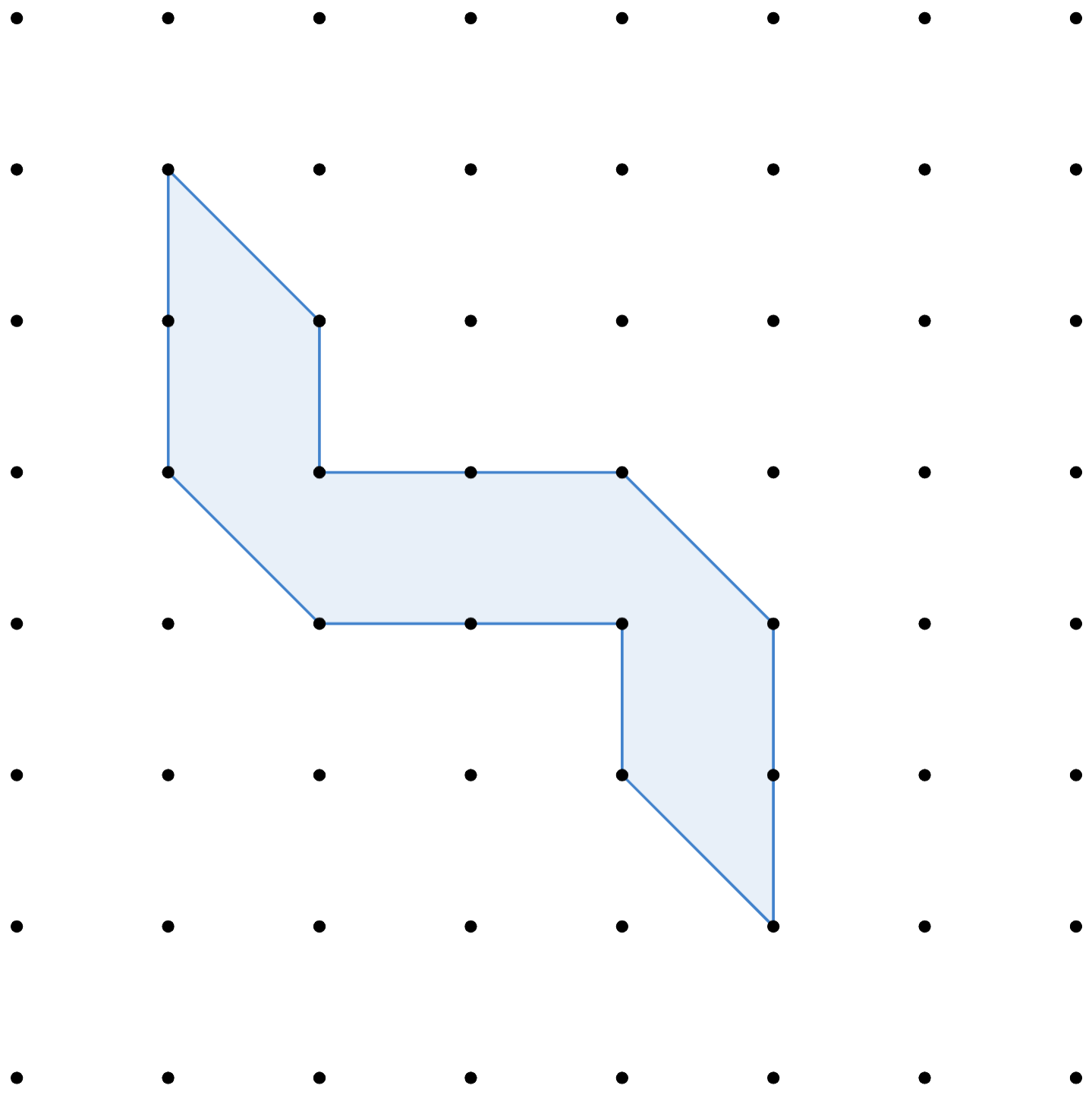 Equal Halves – 3 (Solution)
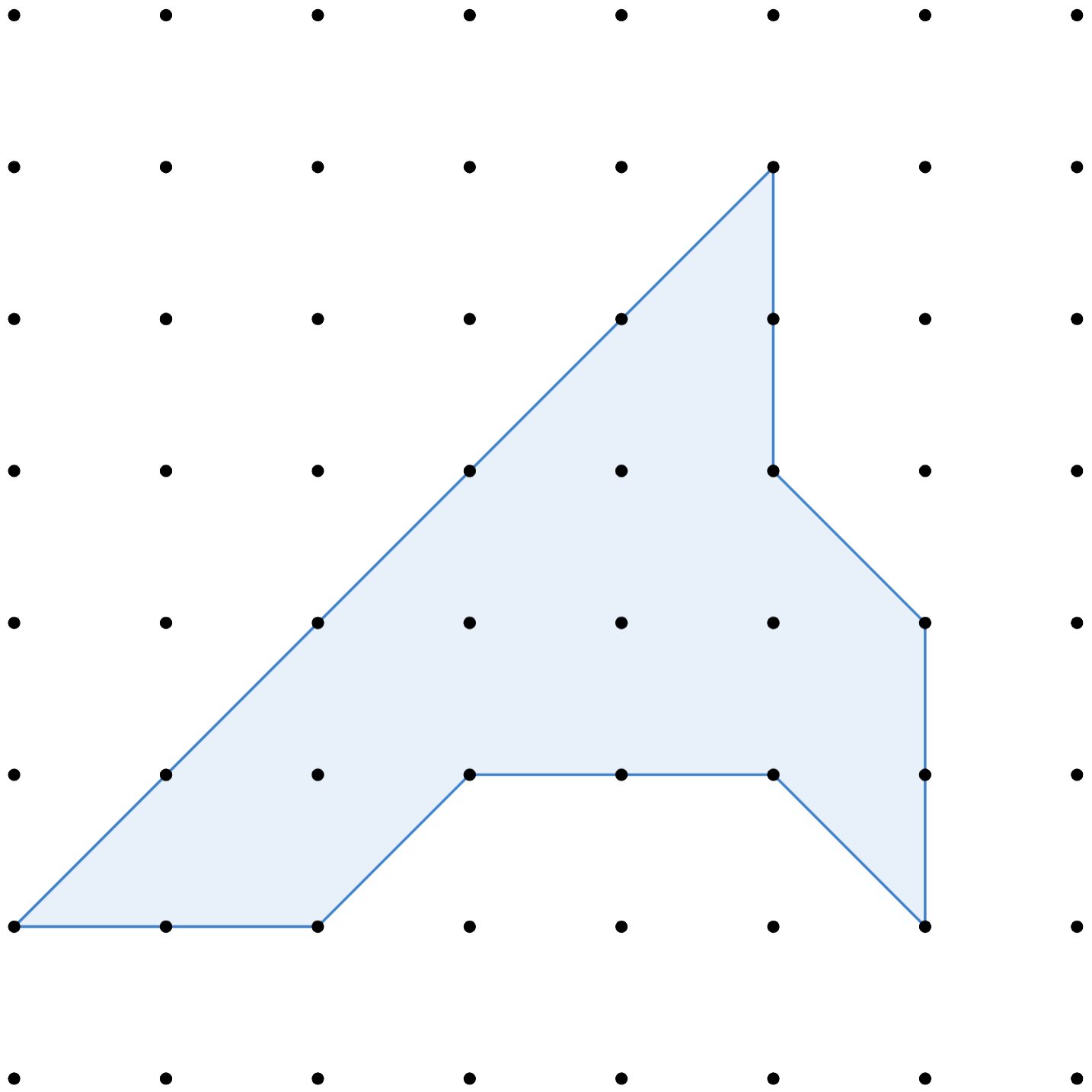 Guided Notes
Let’s complete the Congruent Polygons guided notes together.
You’ll need 5 different colors.
Congruent Polygons – Guided Notes
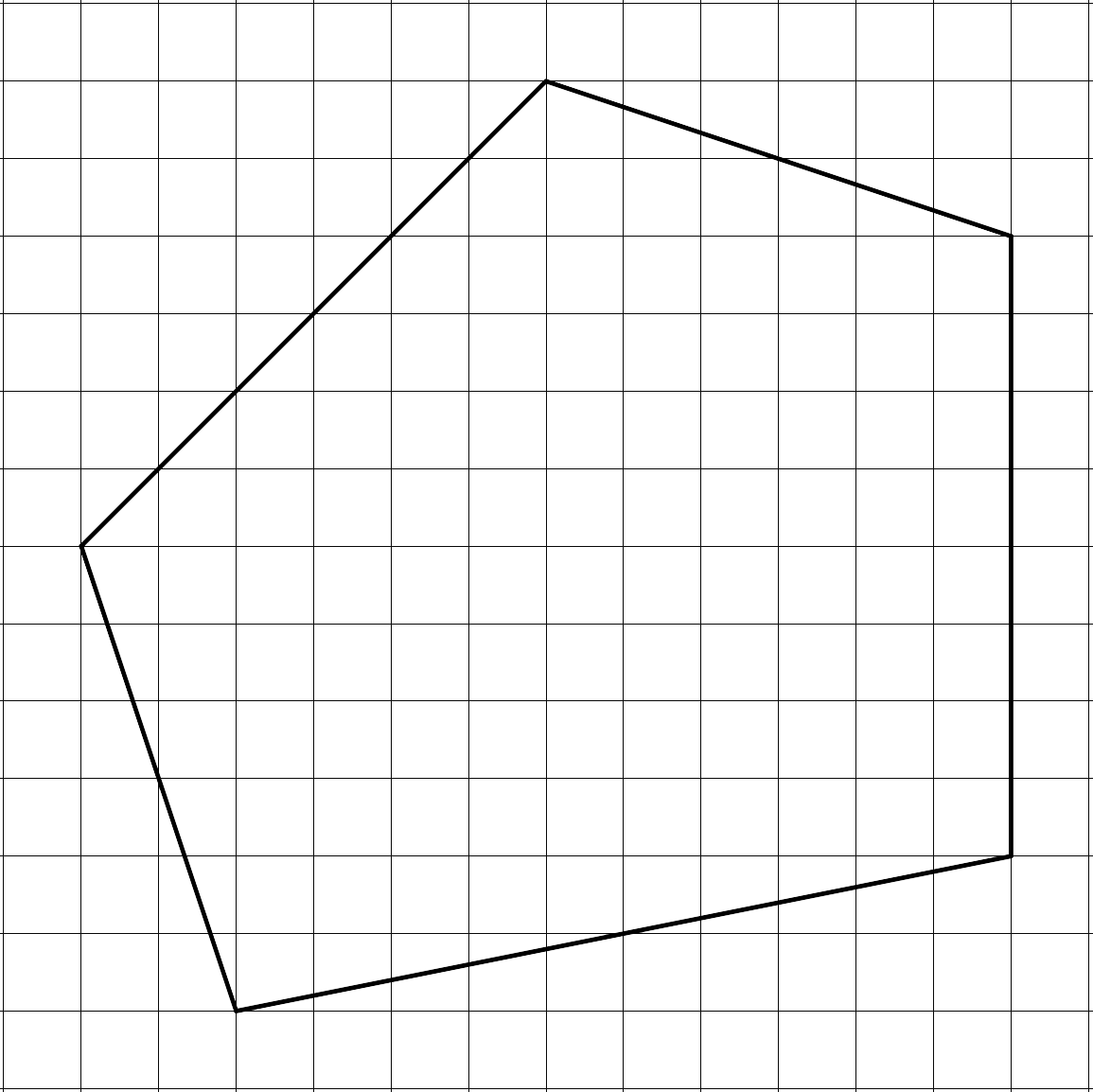 Use a different color to trace each side of Polygon ABCDE.
Congruent Polygons – Guided Notes
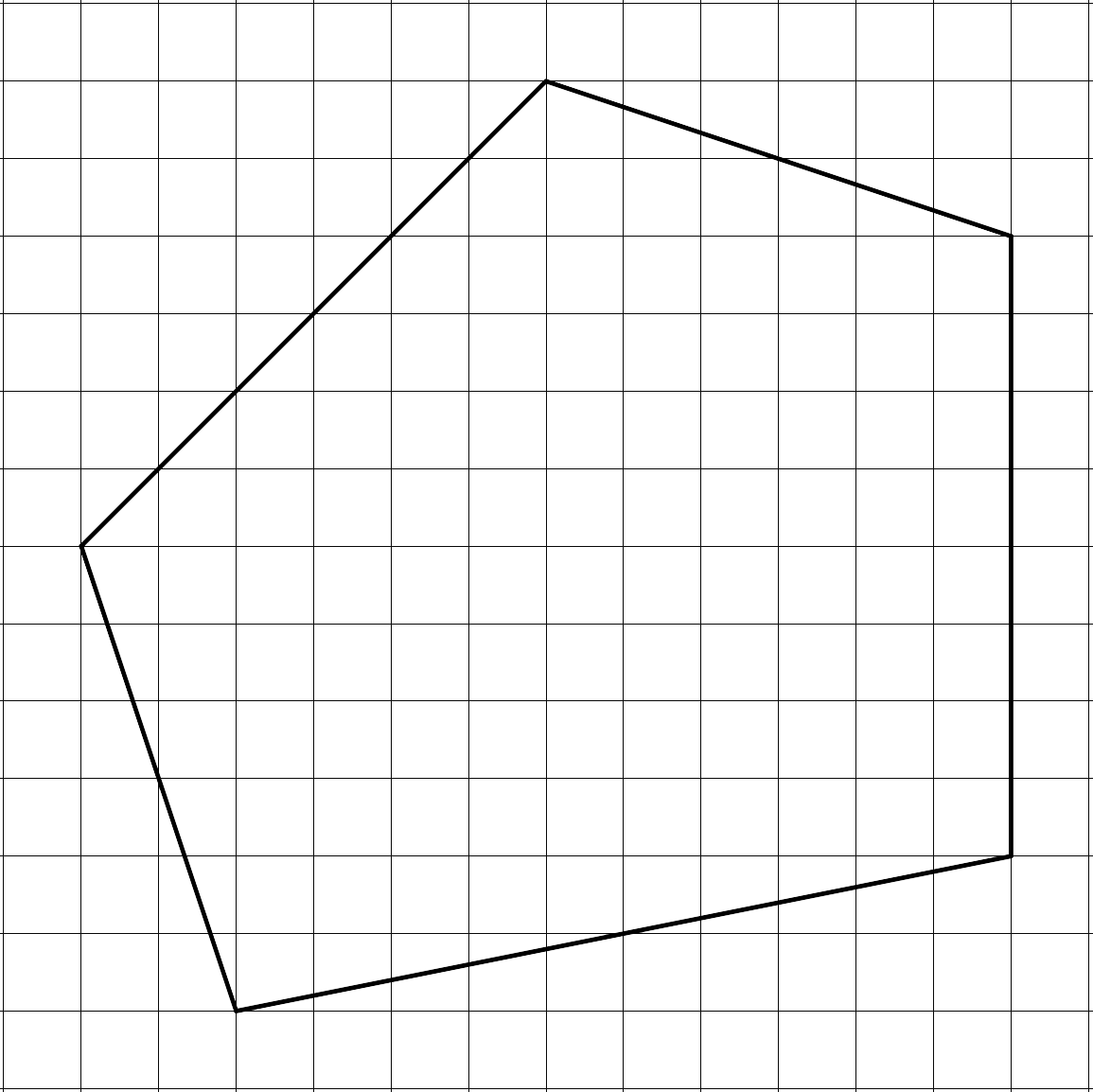 Use a different color to trace each side of Polygon ABCDE.
Congruent Polygons – 90° CW
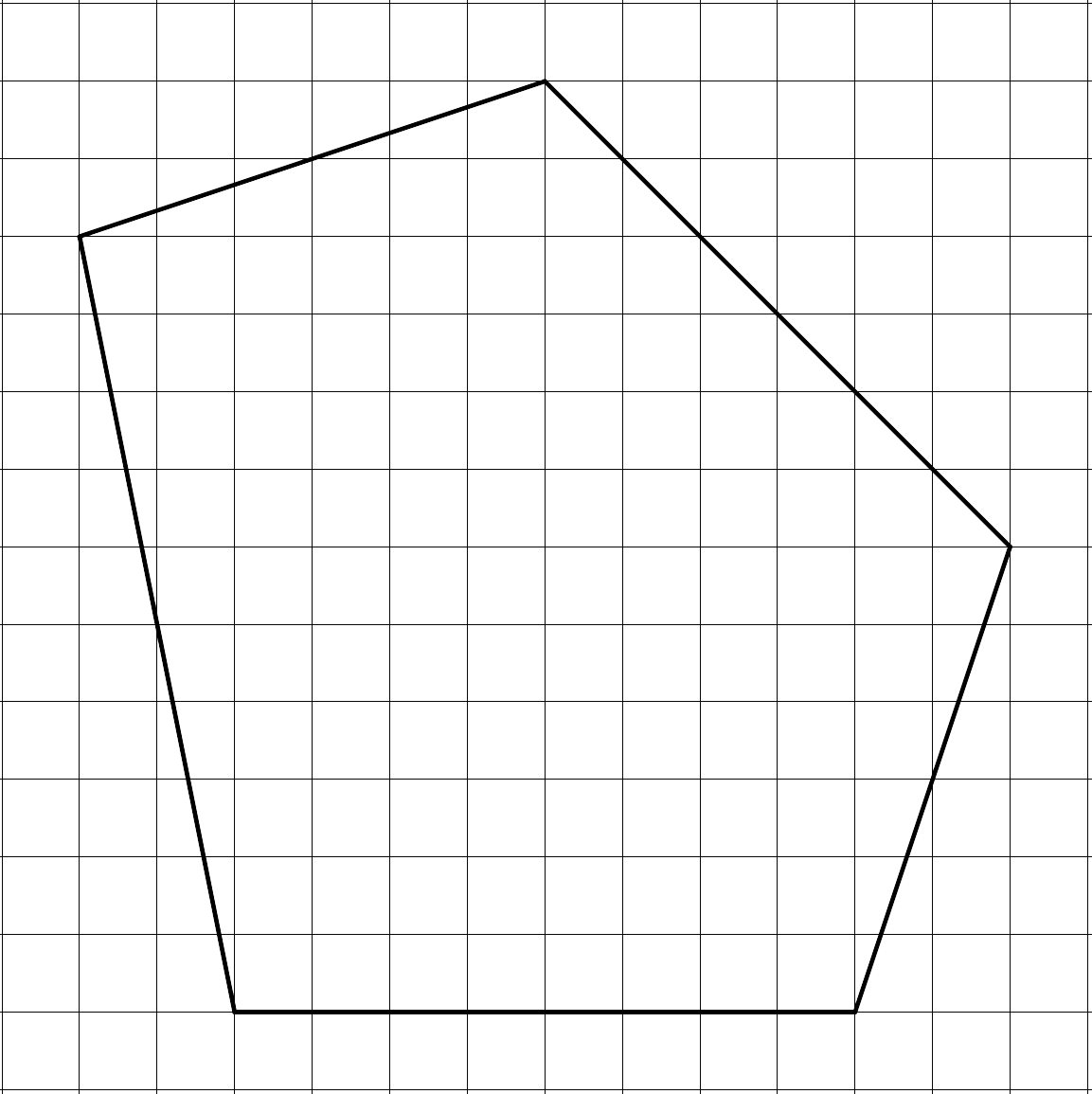 Use those same 5 colors to show the corresponding sides of the new polygon.
Trace the corresponding sides with the same color.
Label the corresponding angles with the same angle measurement.
Congruent Polygons – 90° CW
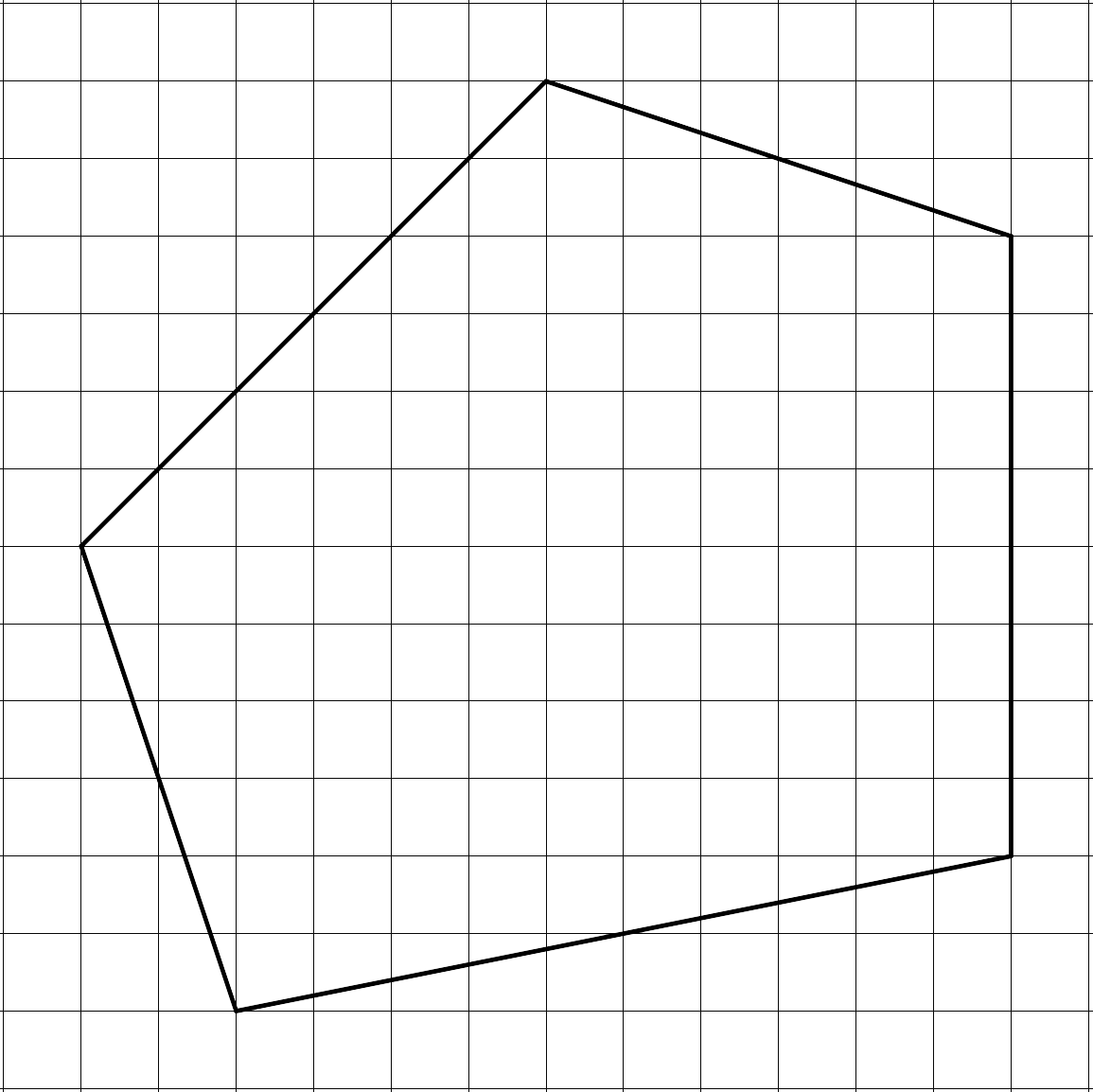 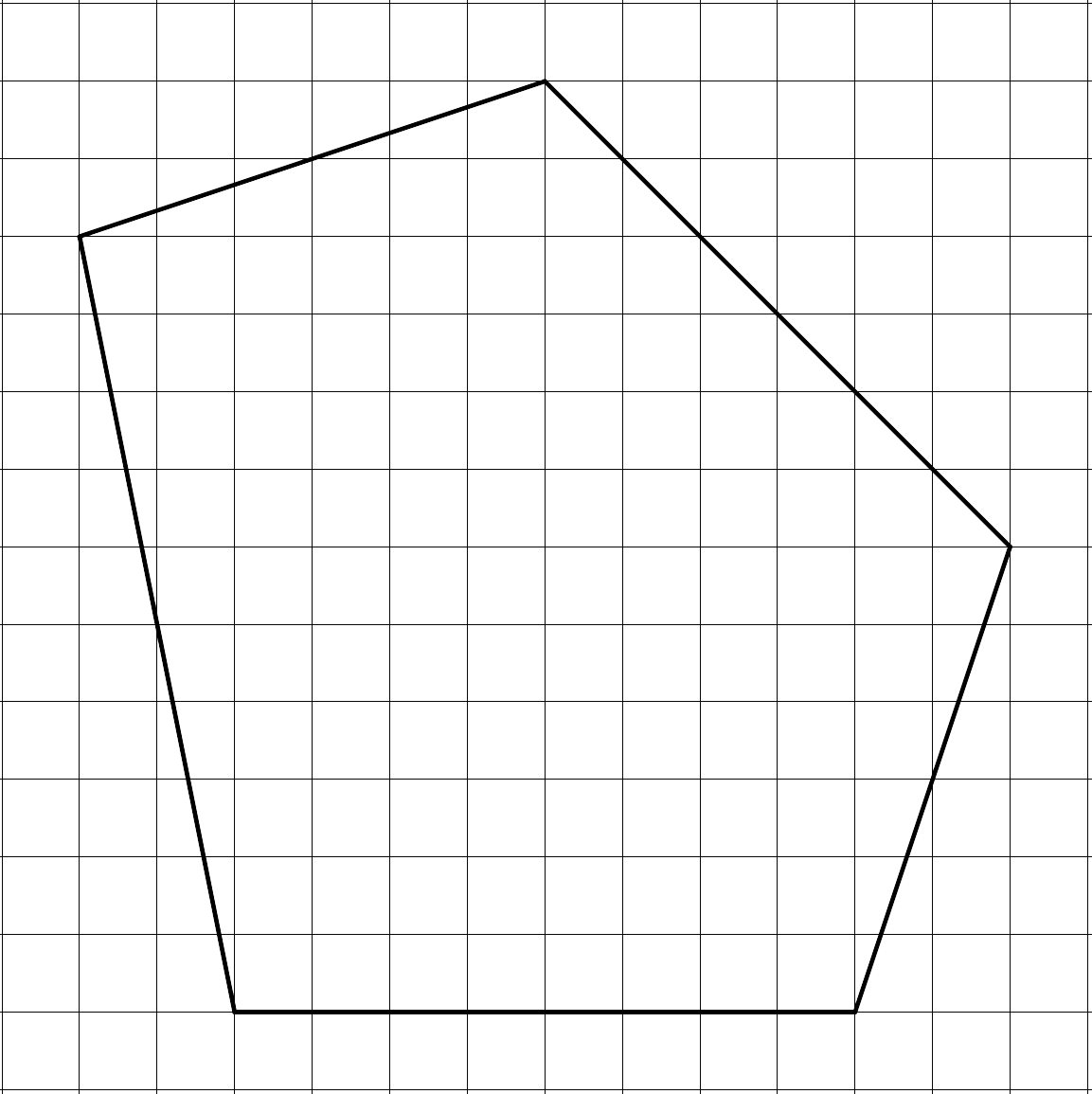 Congruent Polygons – 90° CW
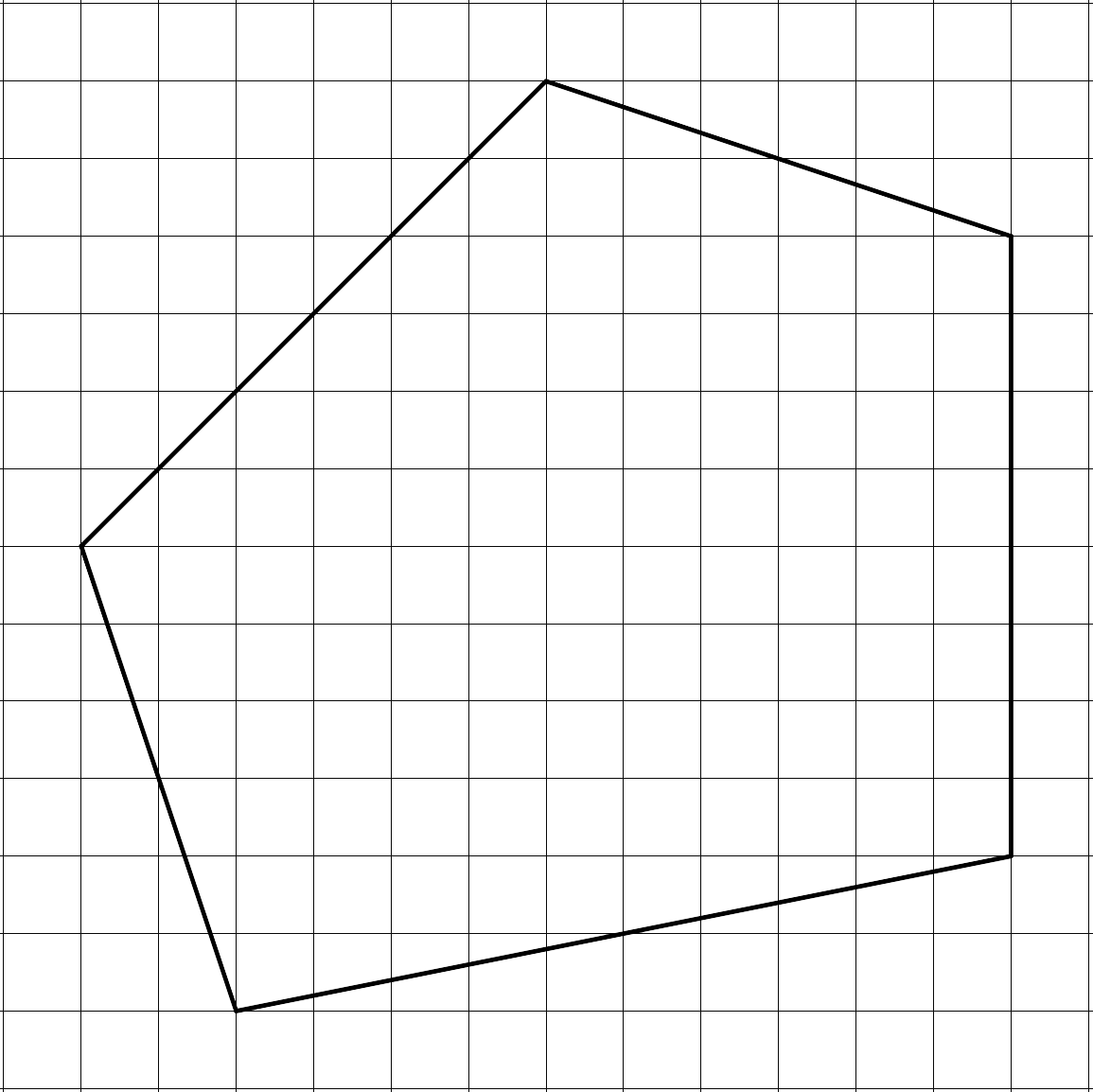 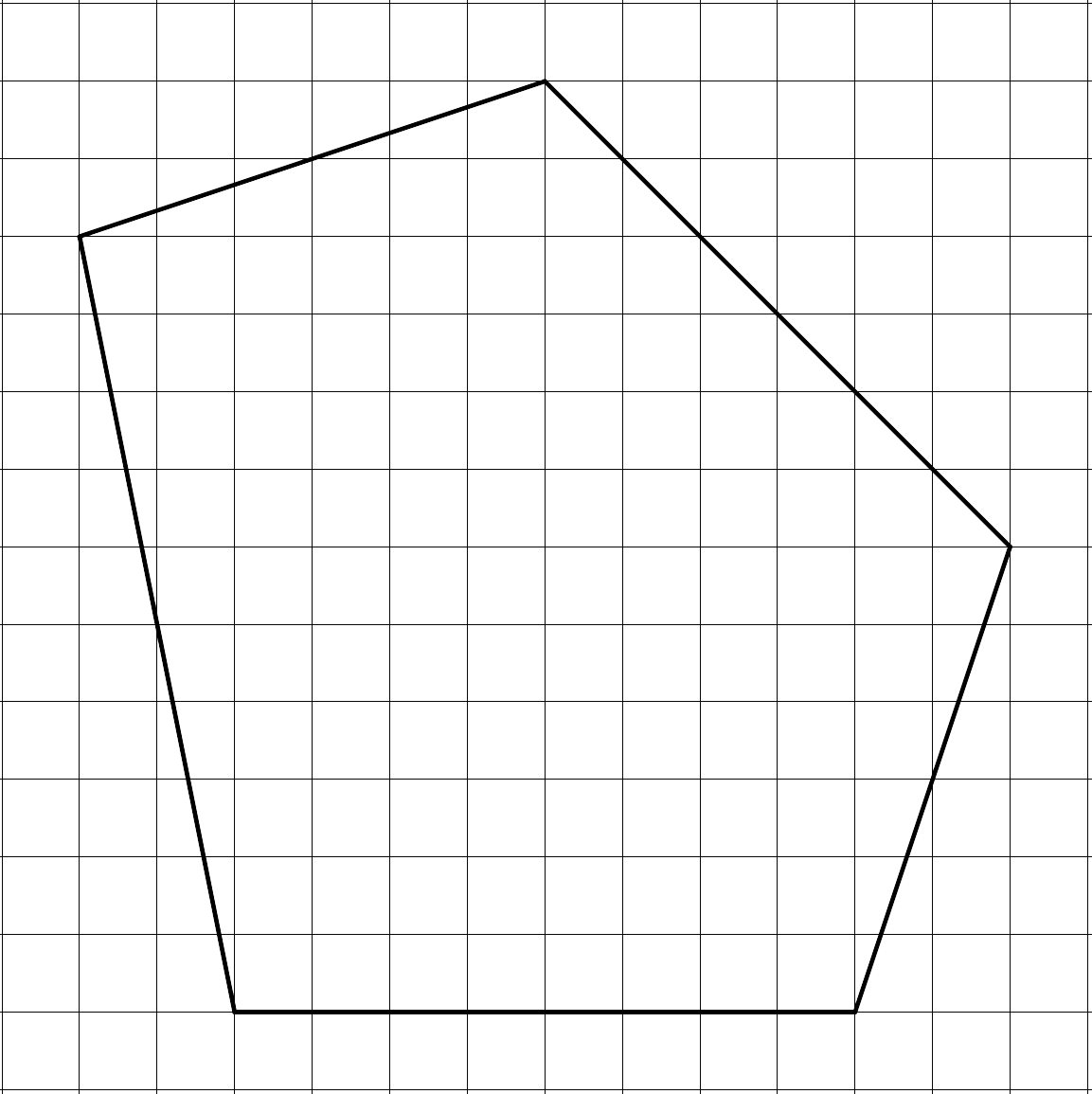 Congruent Polygons – Horizontal Reflection
Use those same 5 colors to show the corresponding sides of the new polygon.
Trace the corresponding sides with the same color.
Label the corresponding angles with the same angle measurement.
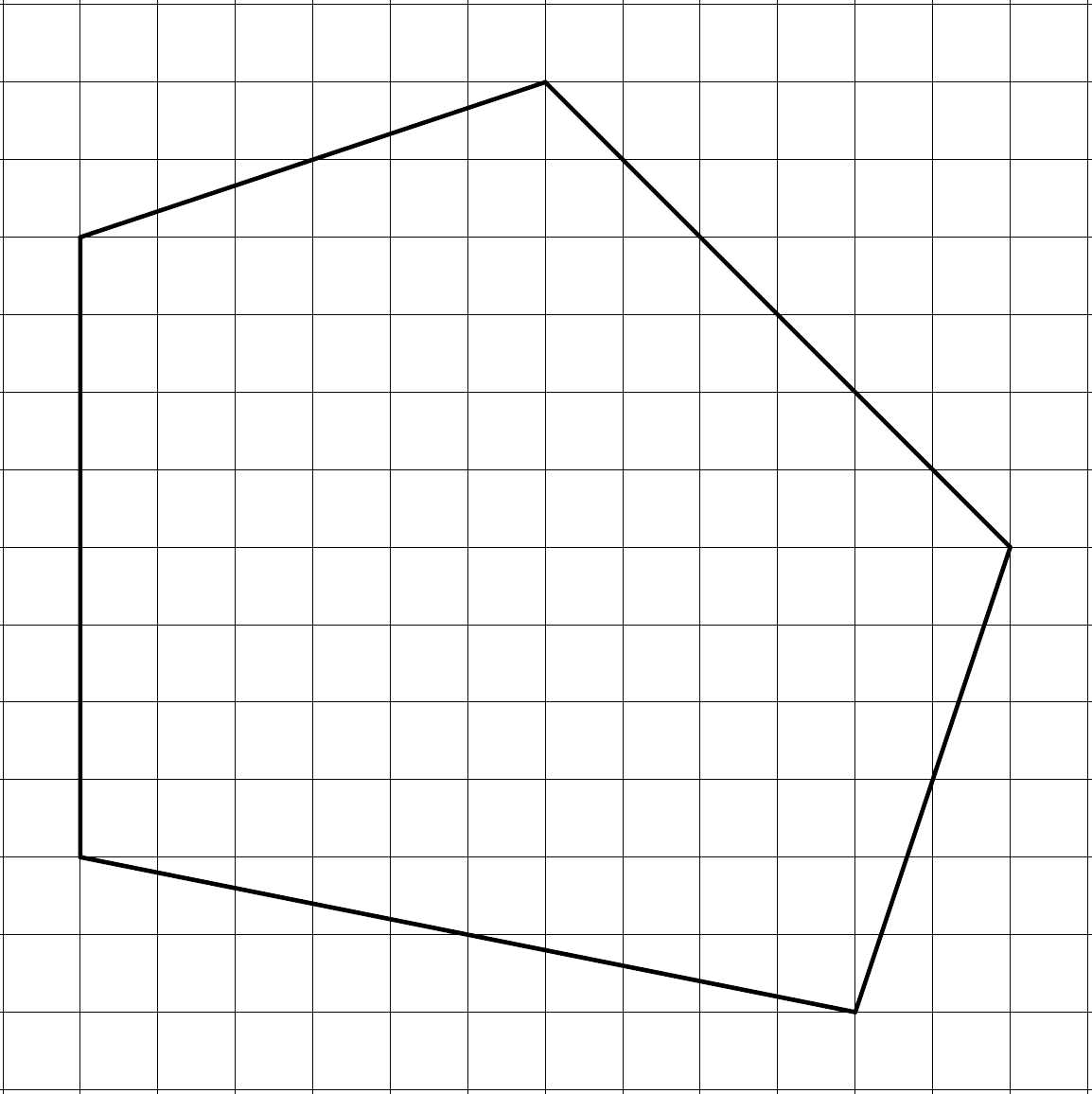 Congruent Polygons – Horizontal Reflection
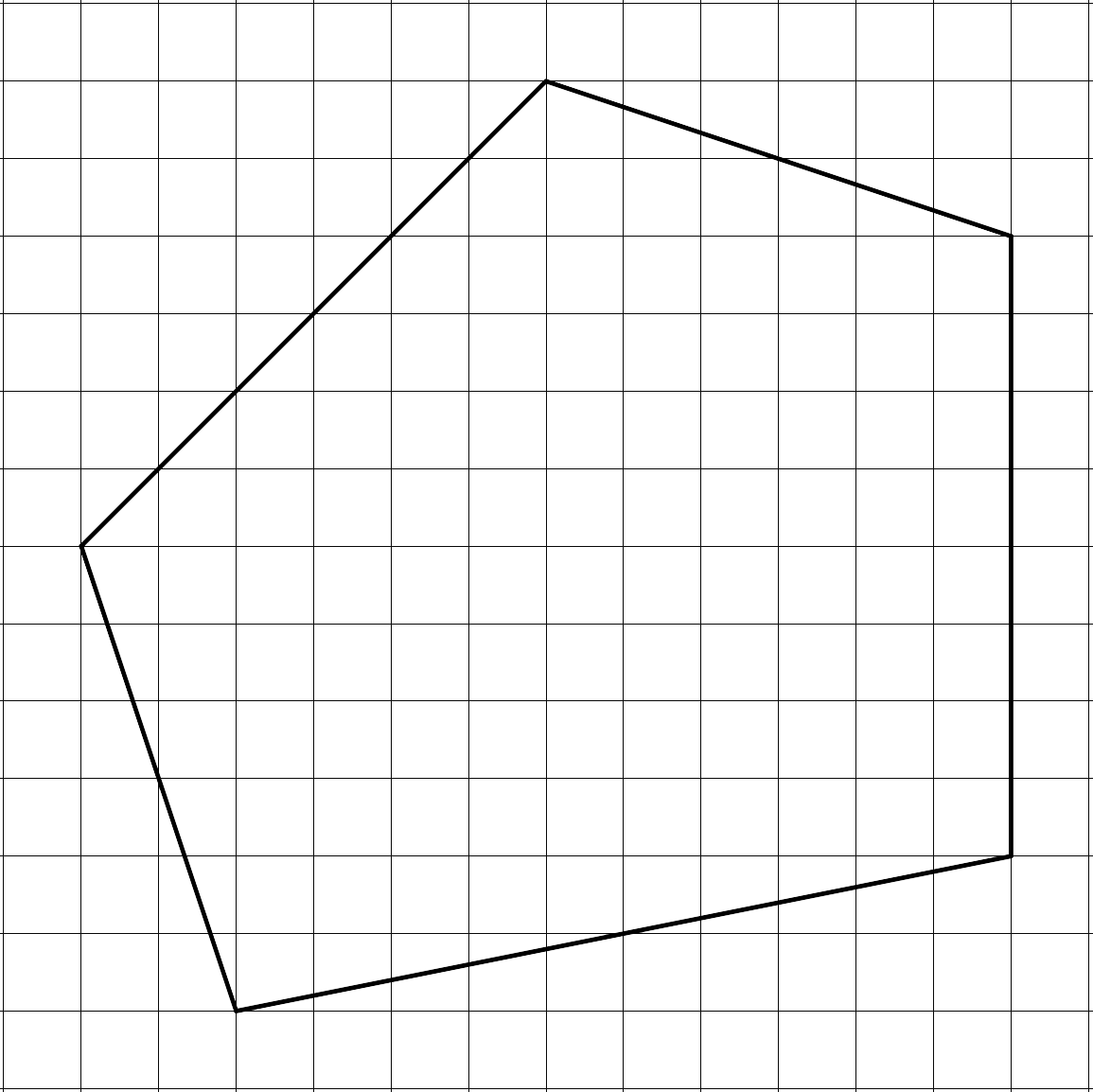 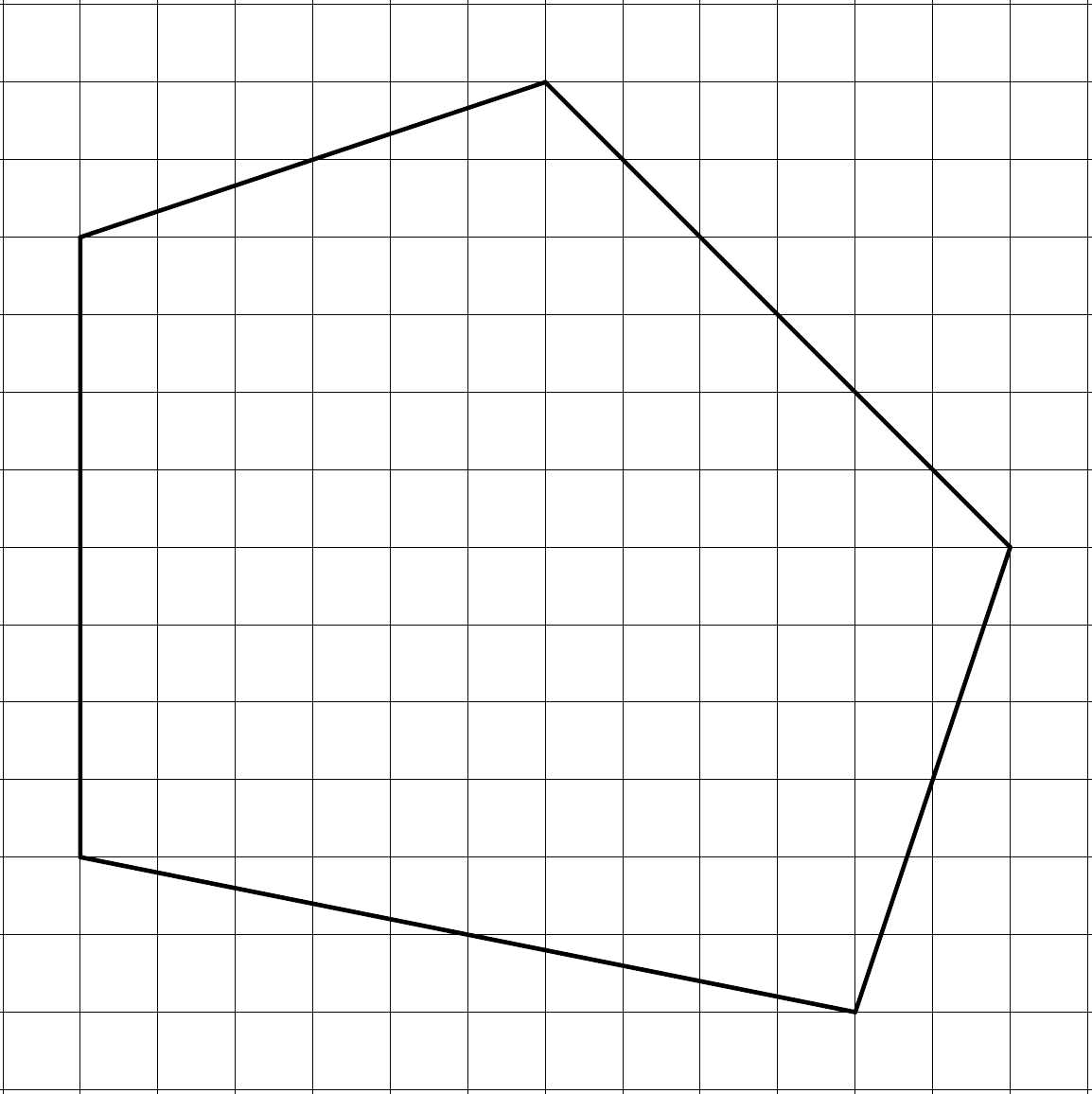 Congruent Polygons – Horizontal Reflection
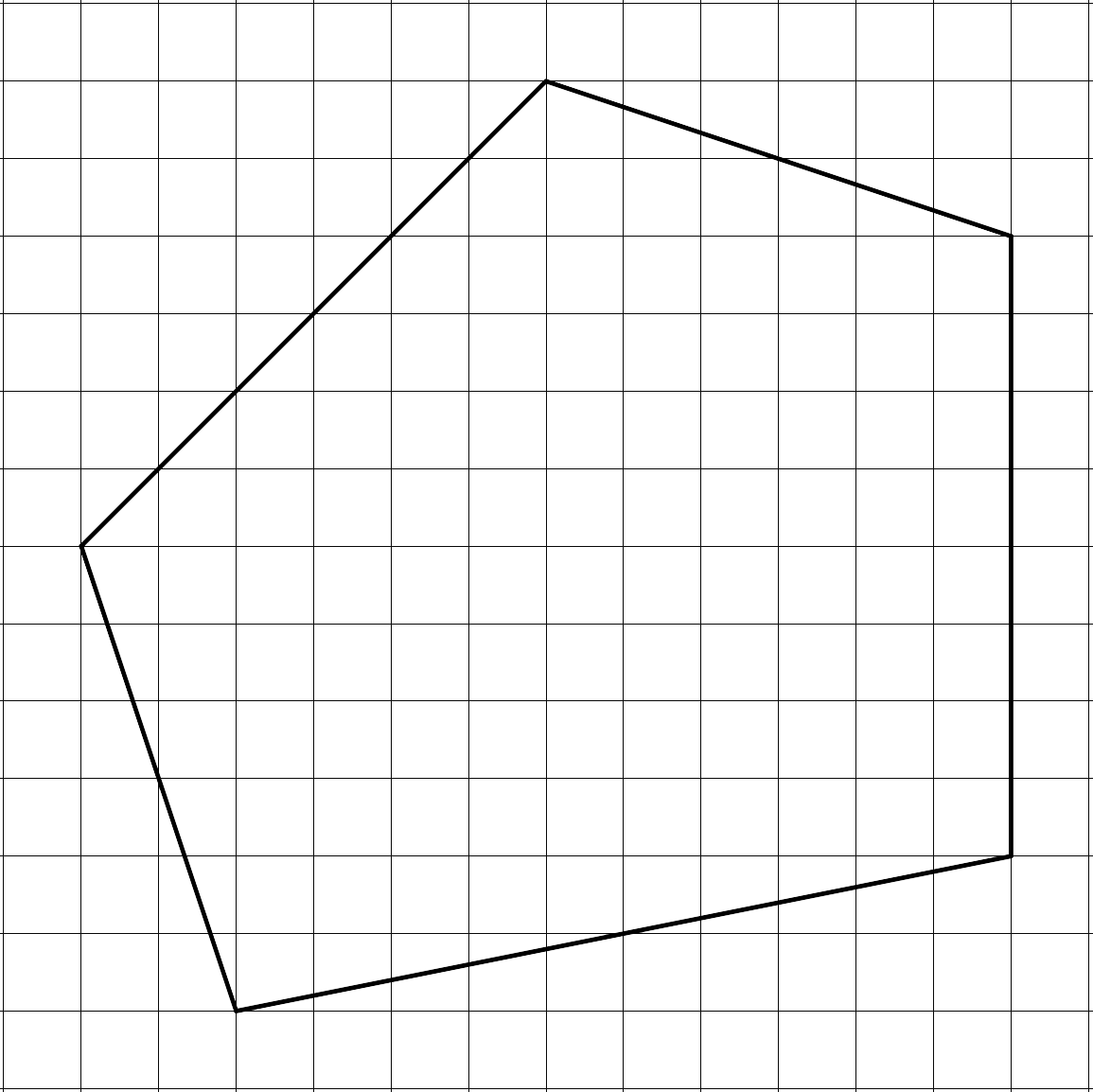 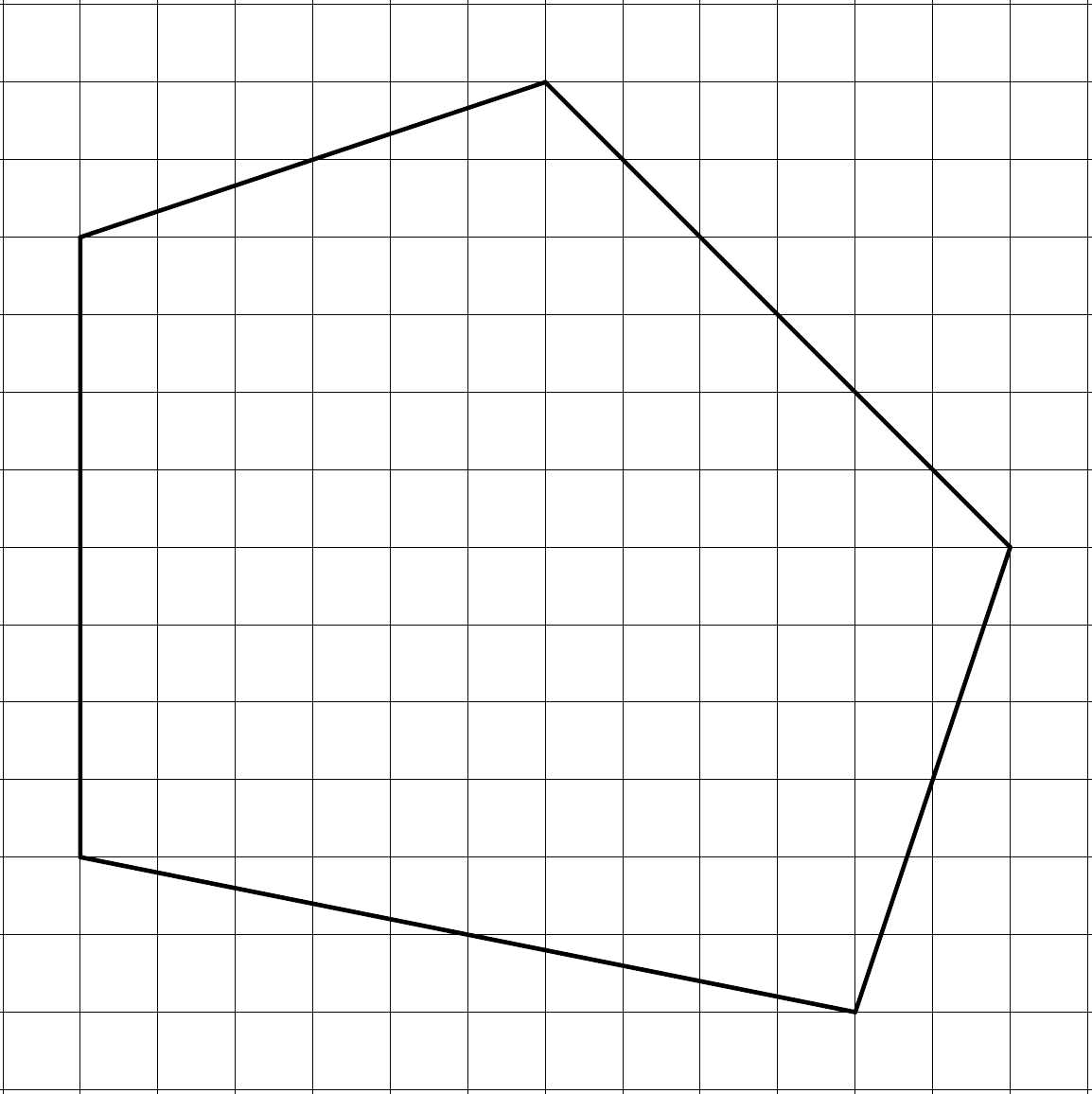 Congruent Polygons – Horizontal Reflection
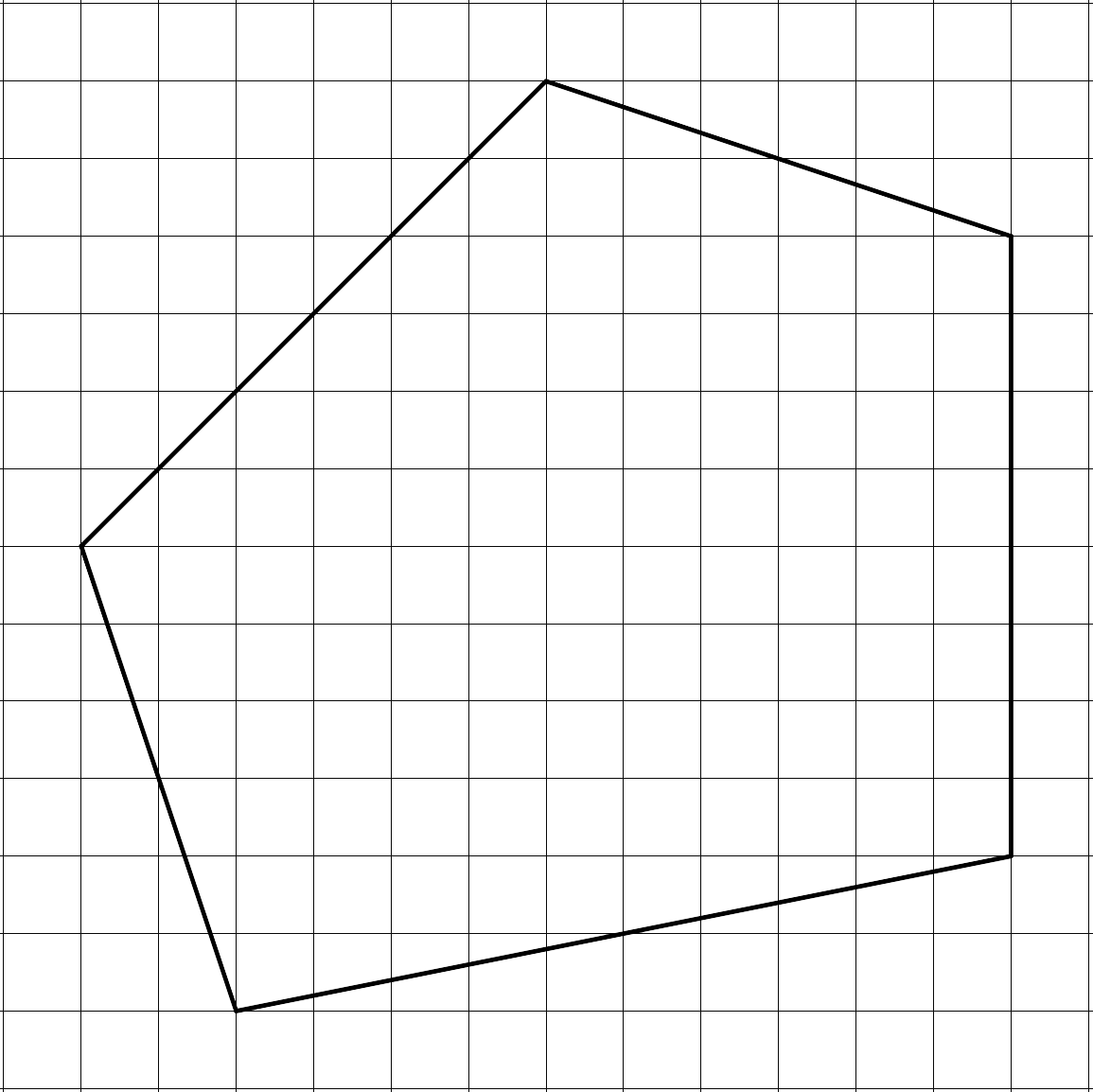 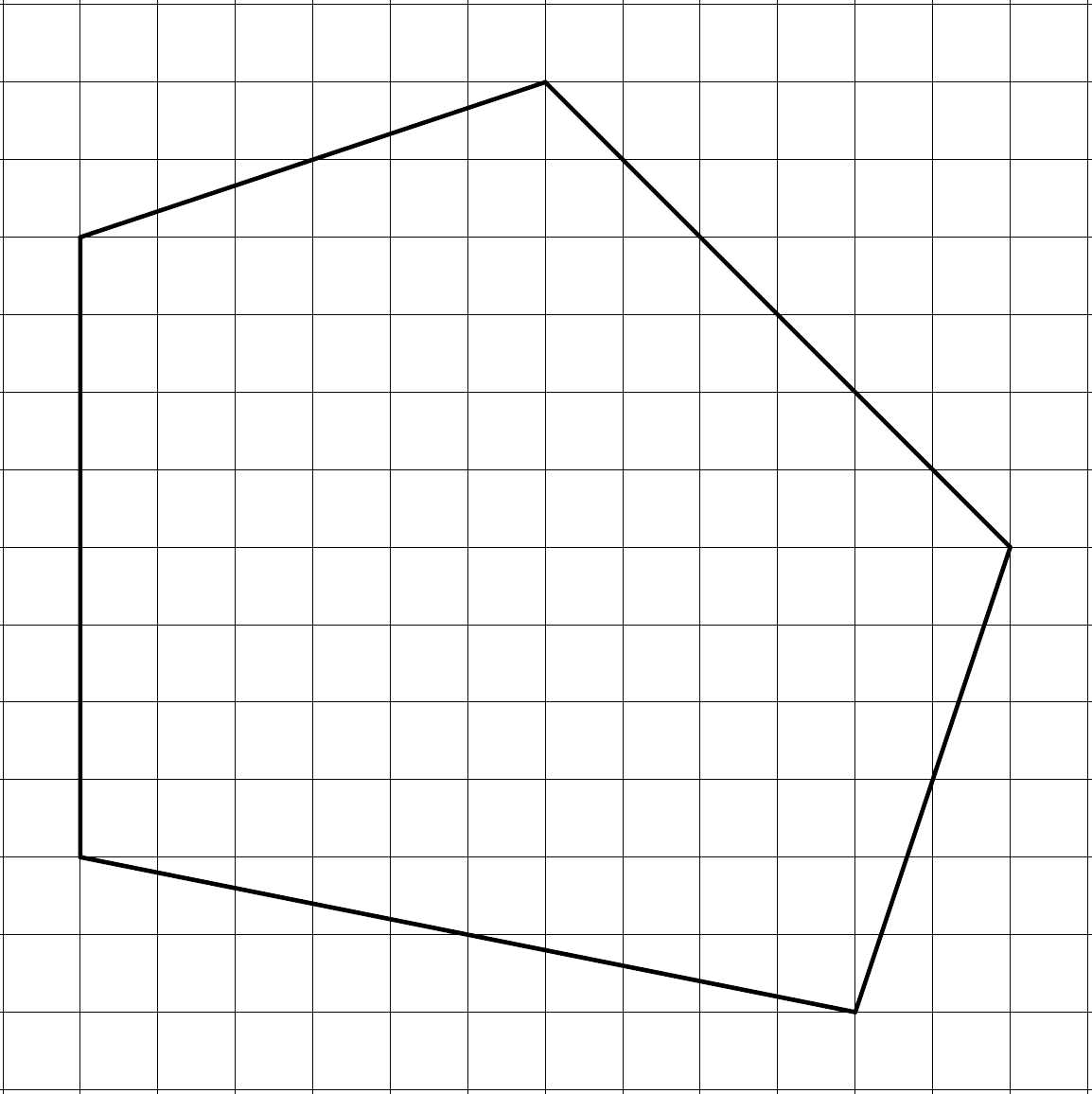 Congruent Polygons – Guided Notes
Continue with the remaining polygons.
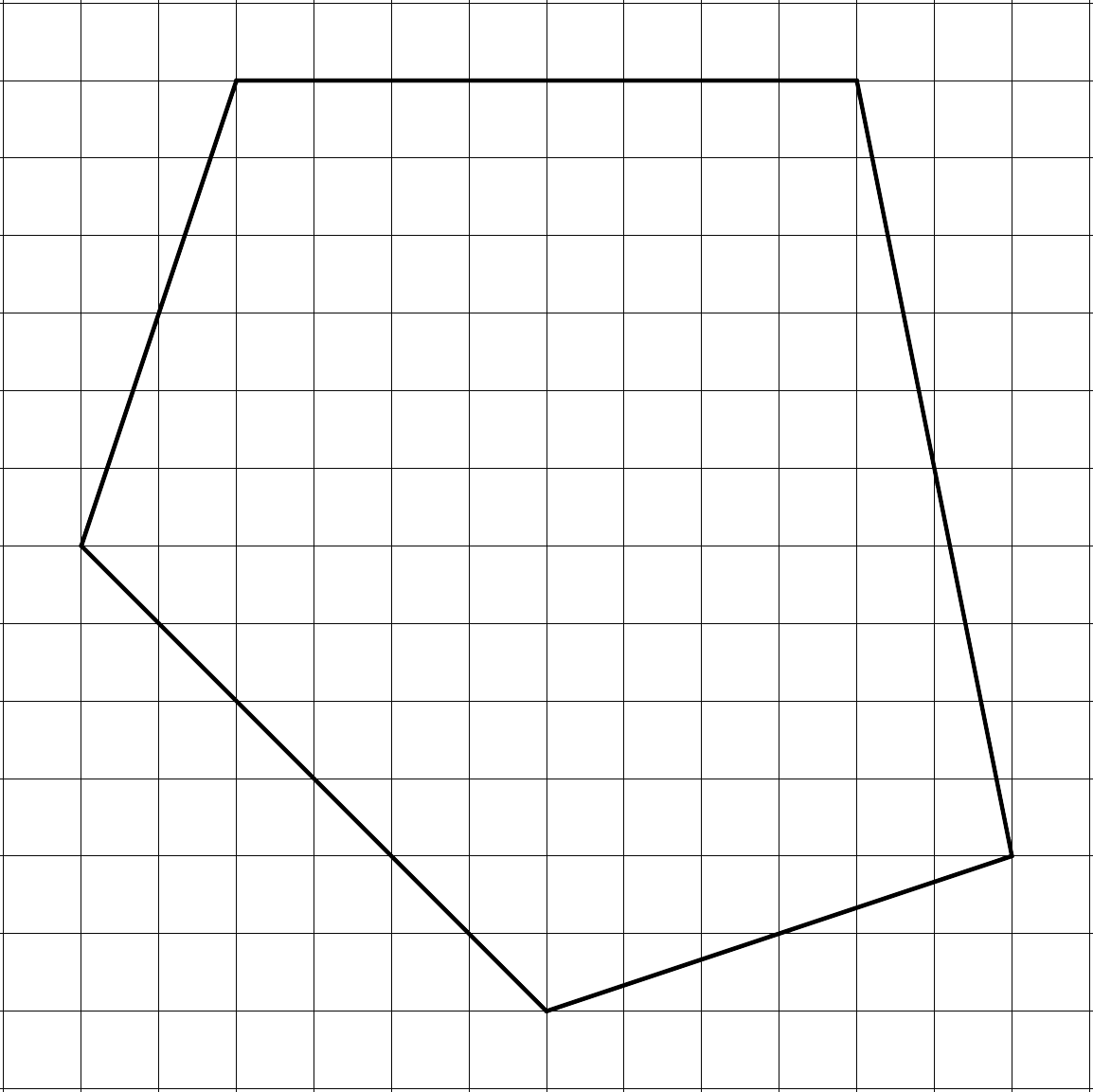 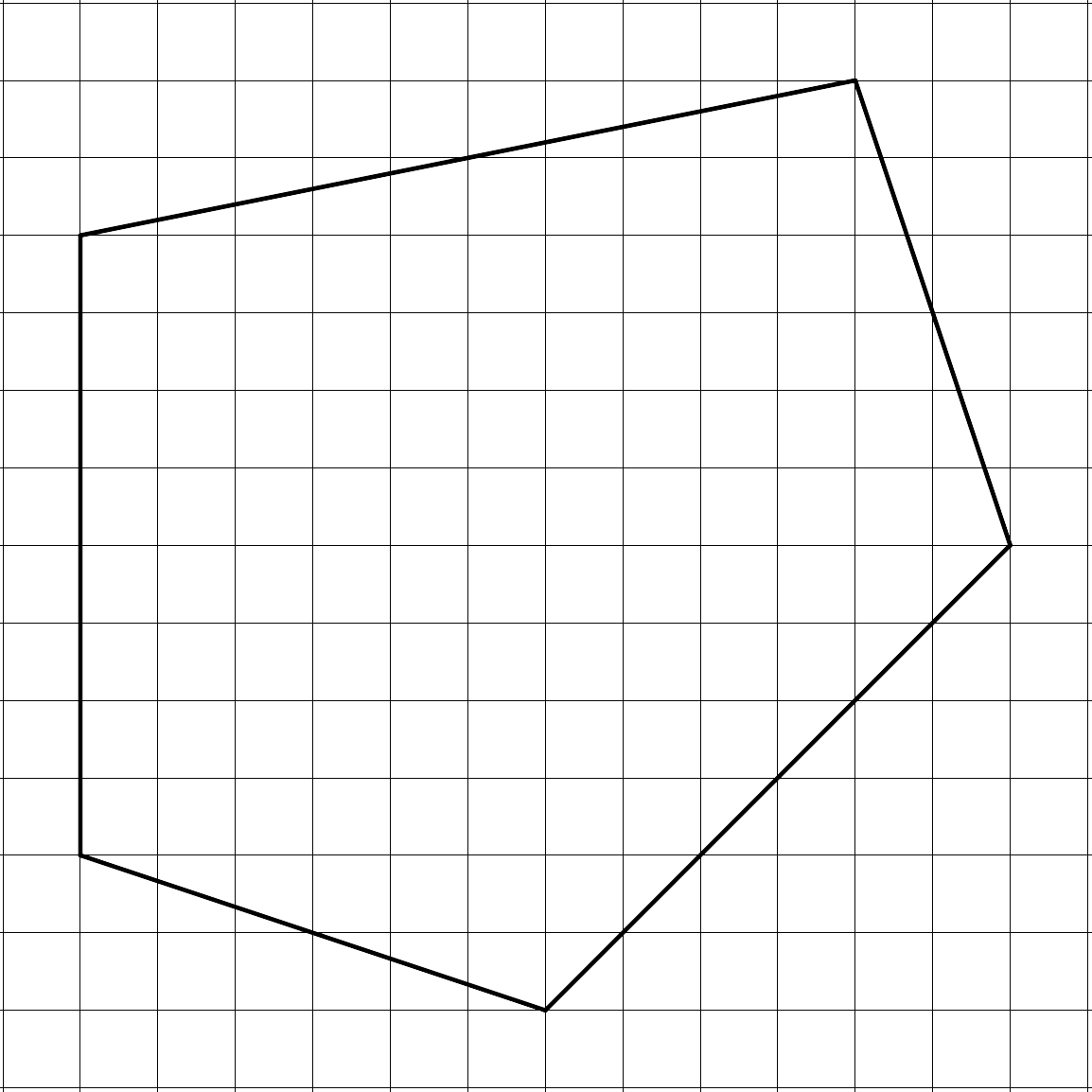 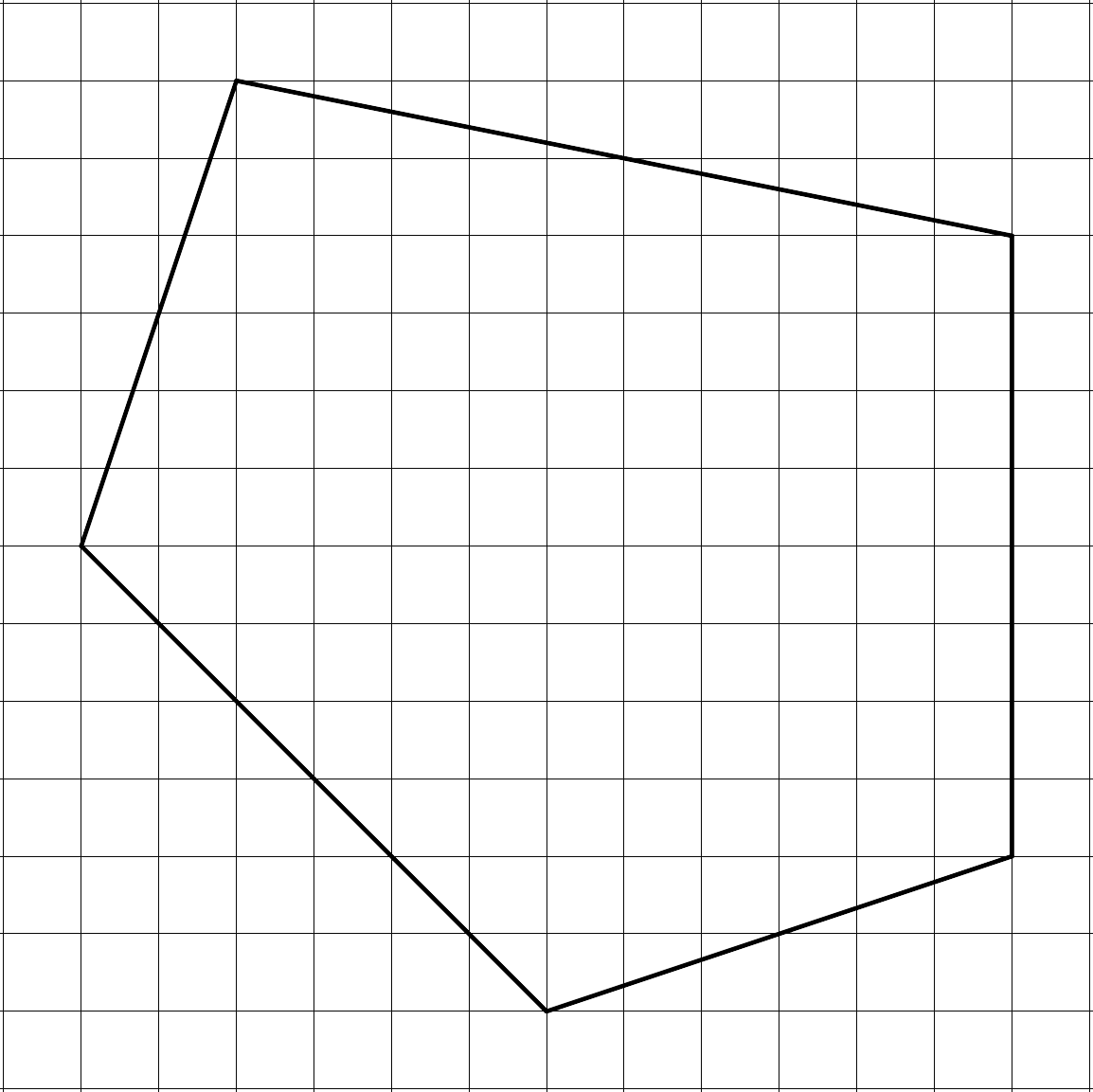 Congruent Polygons – 90° CCW
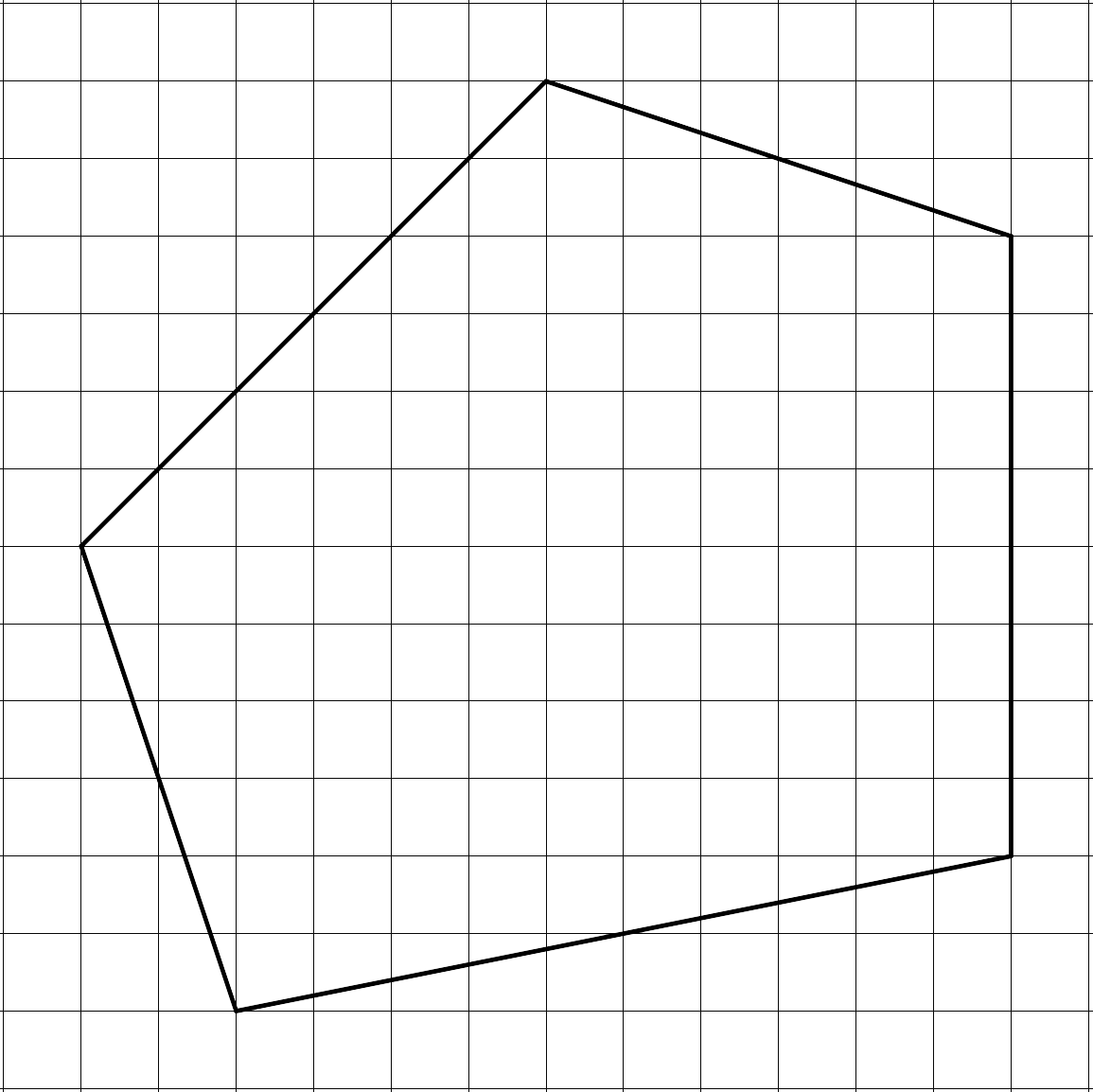 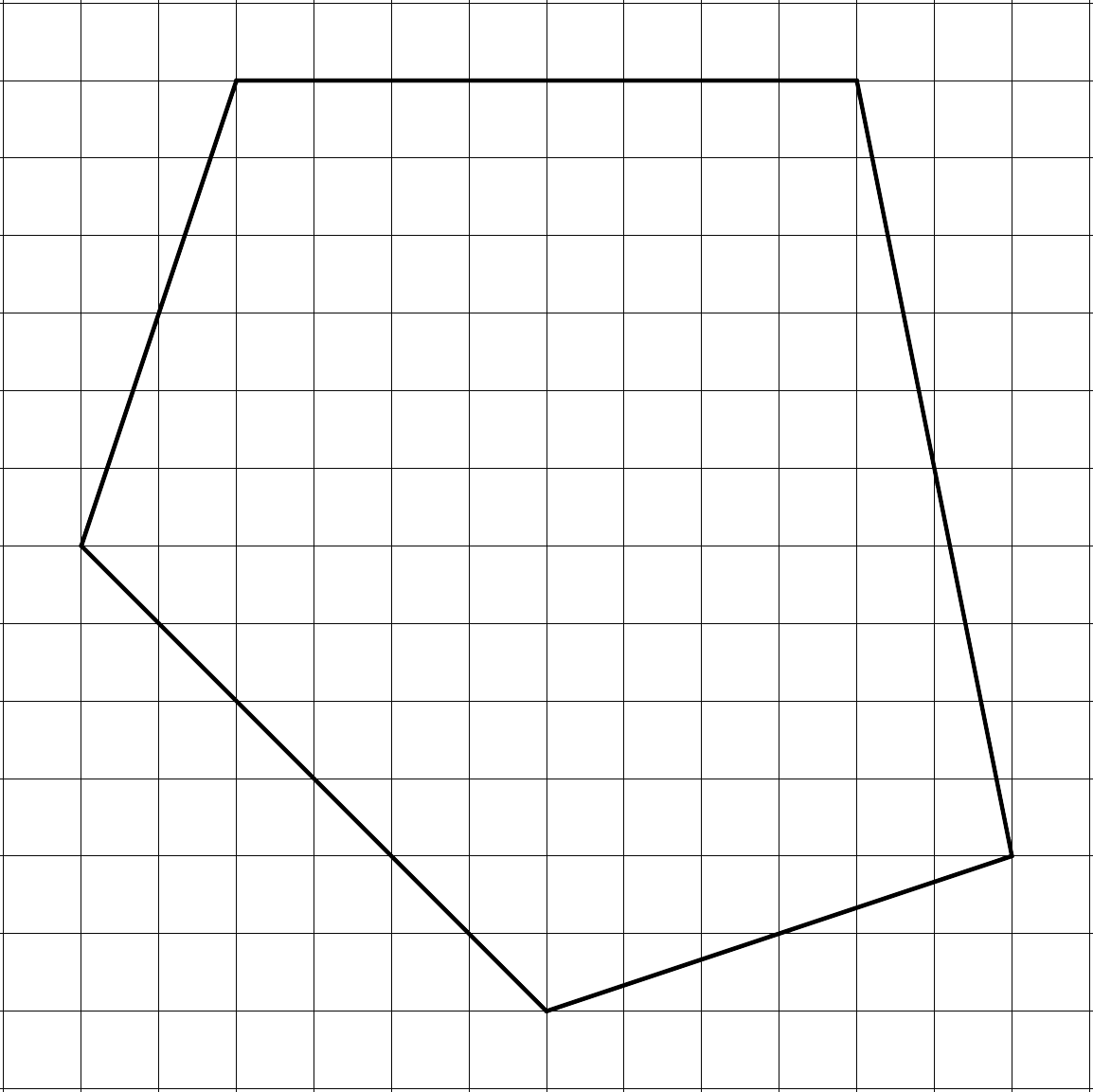 Congruent Polygons – 180° CW
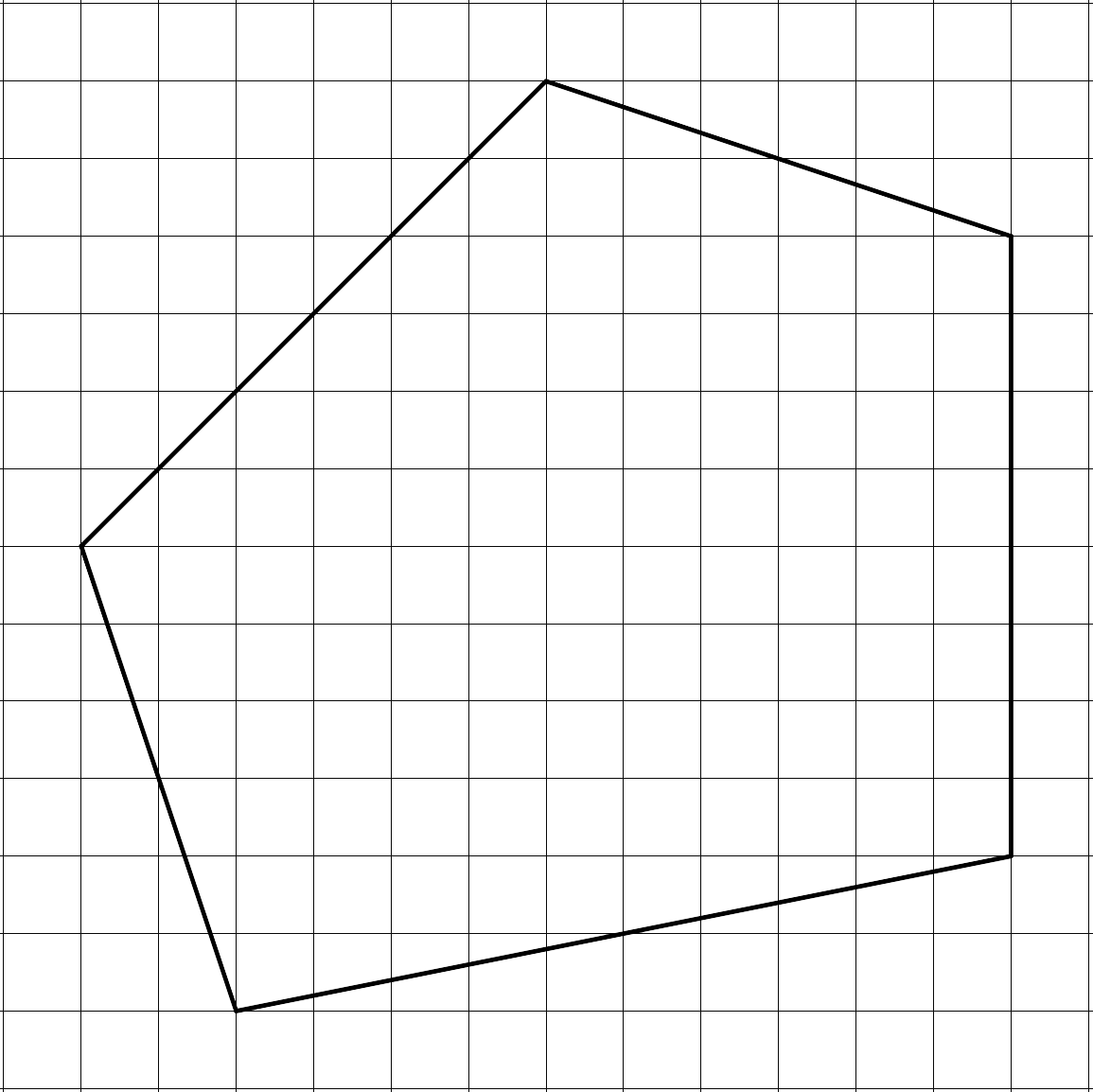 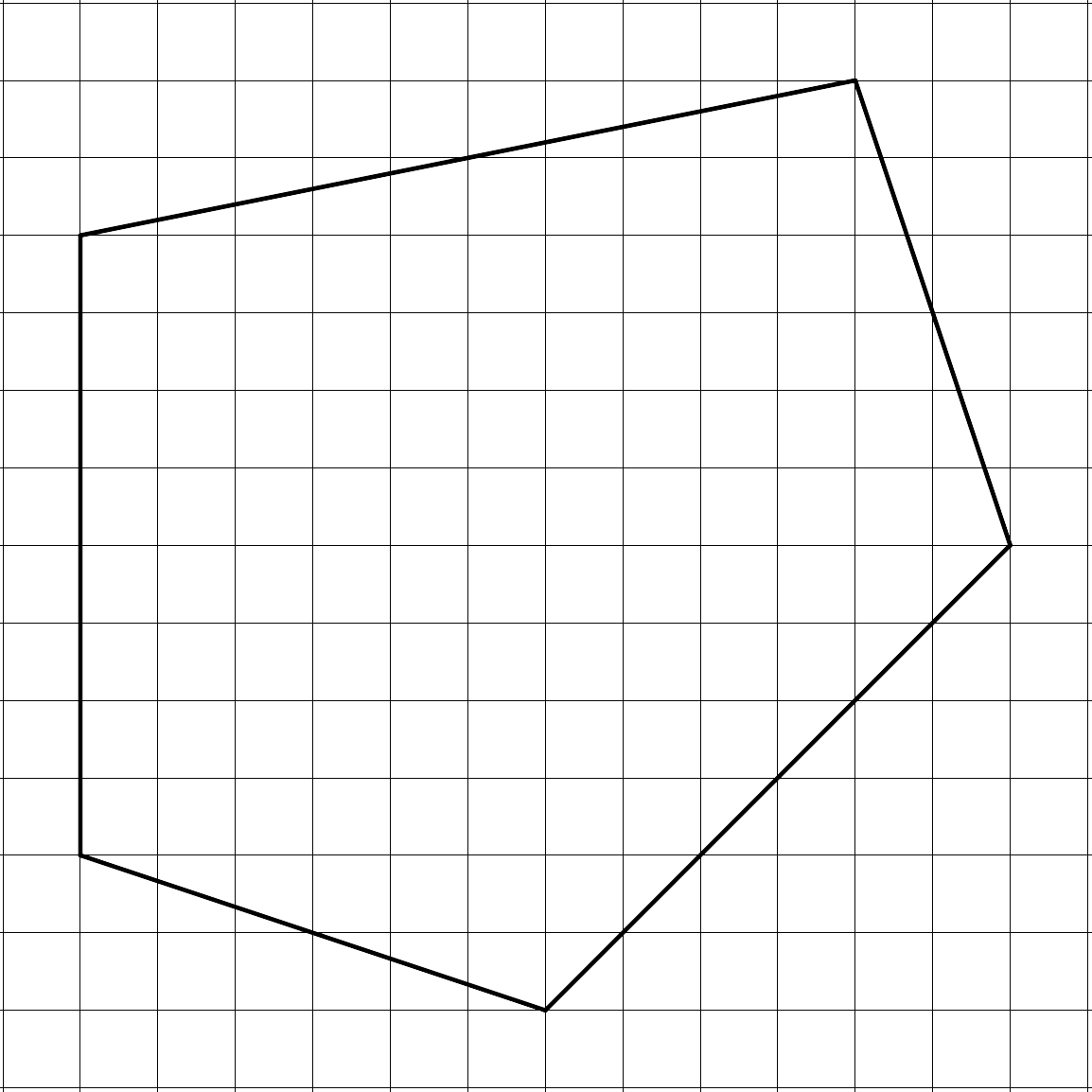 Congruent Polygons – Vertical Reflection
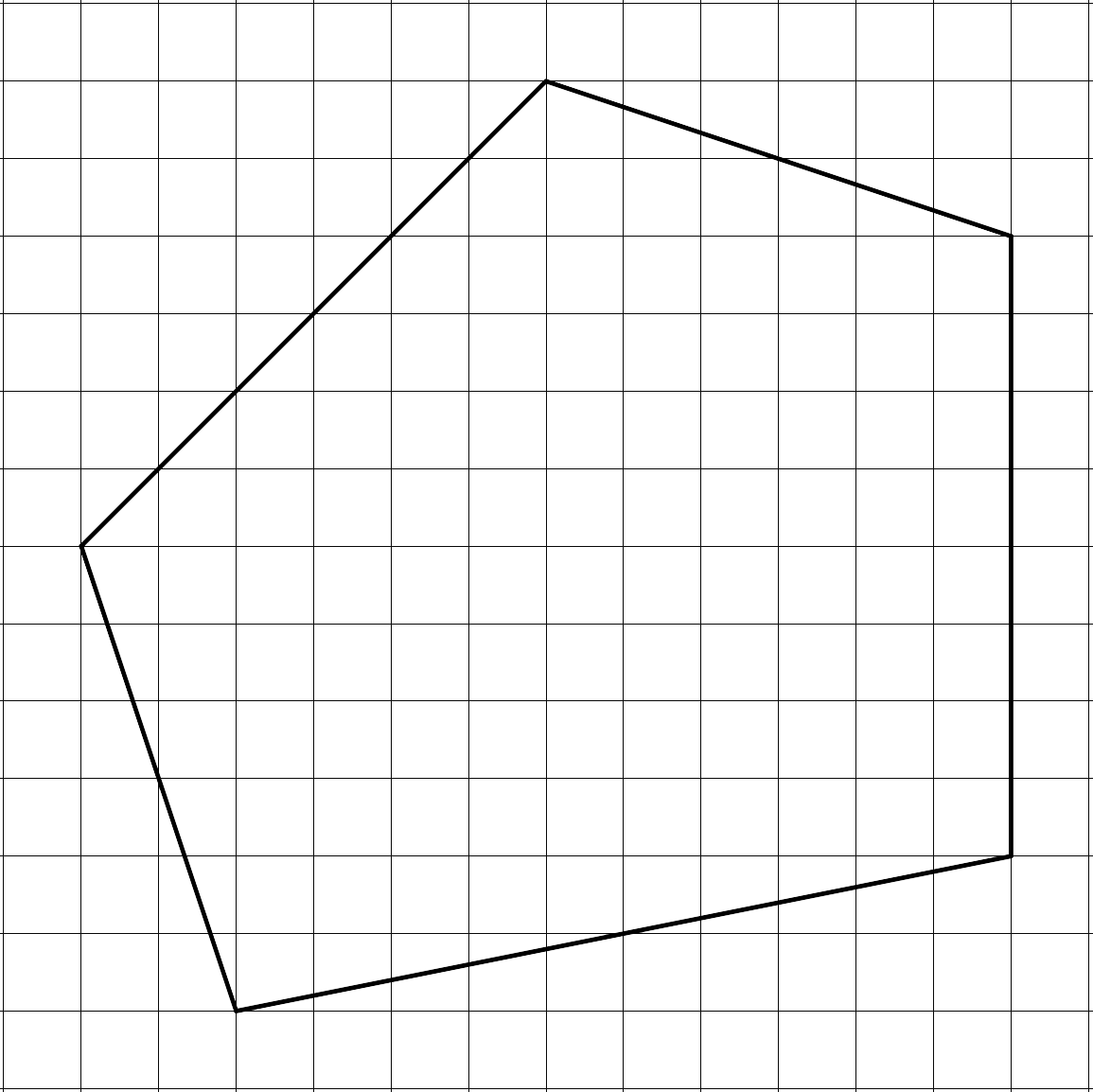 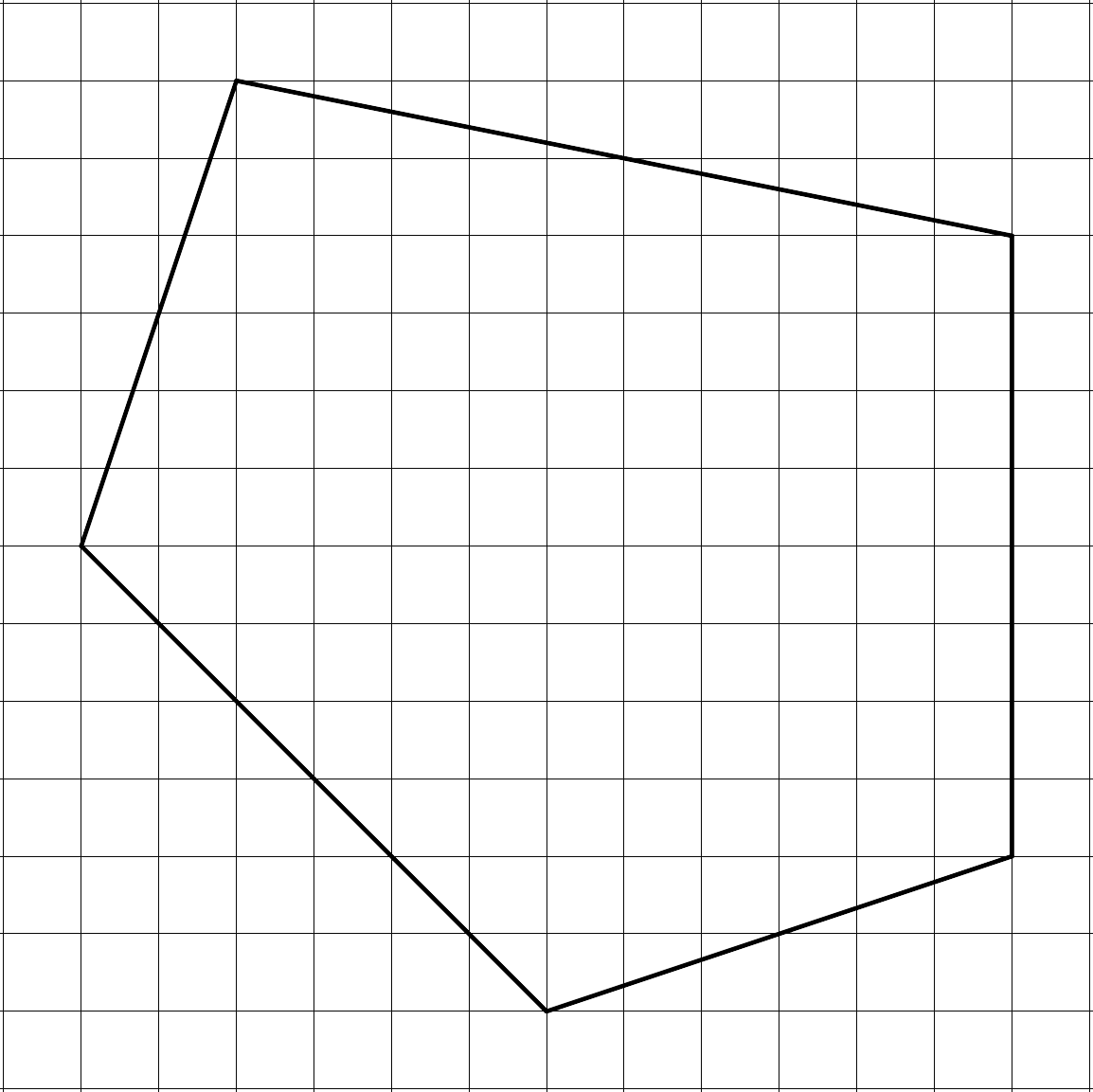 What Are Tessellations?
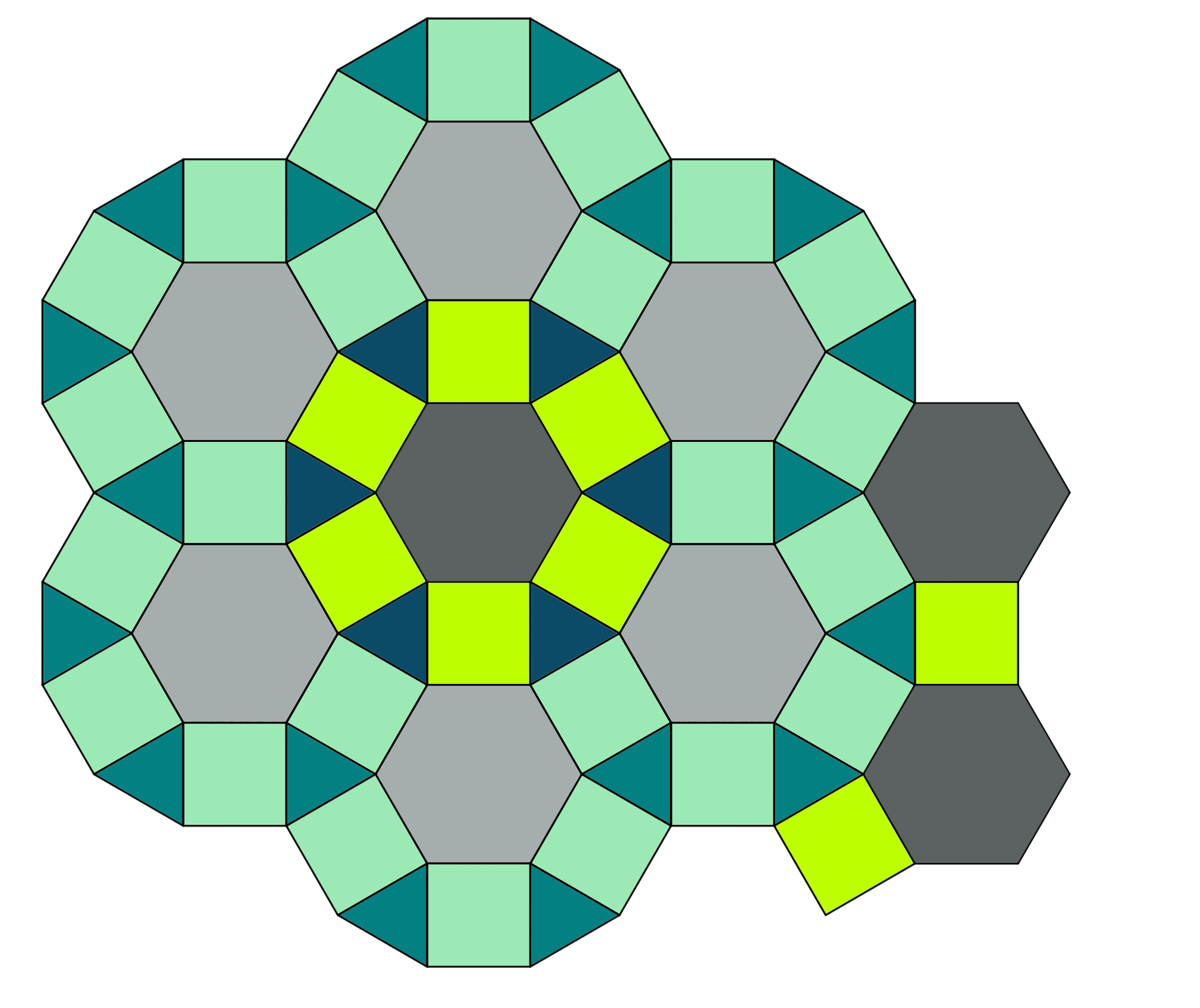 A tessellation is also known as tiling.
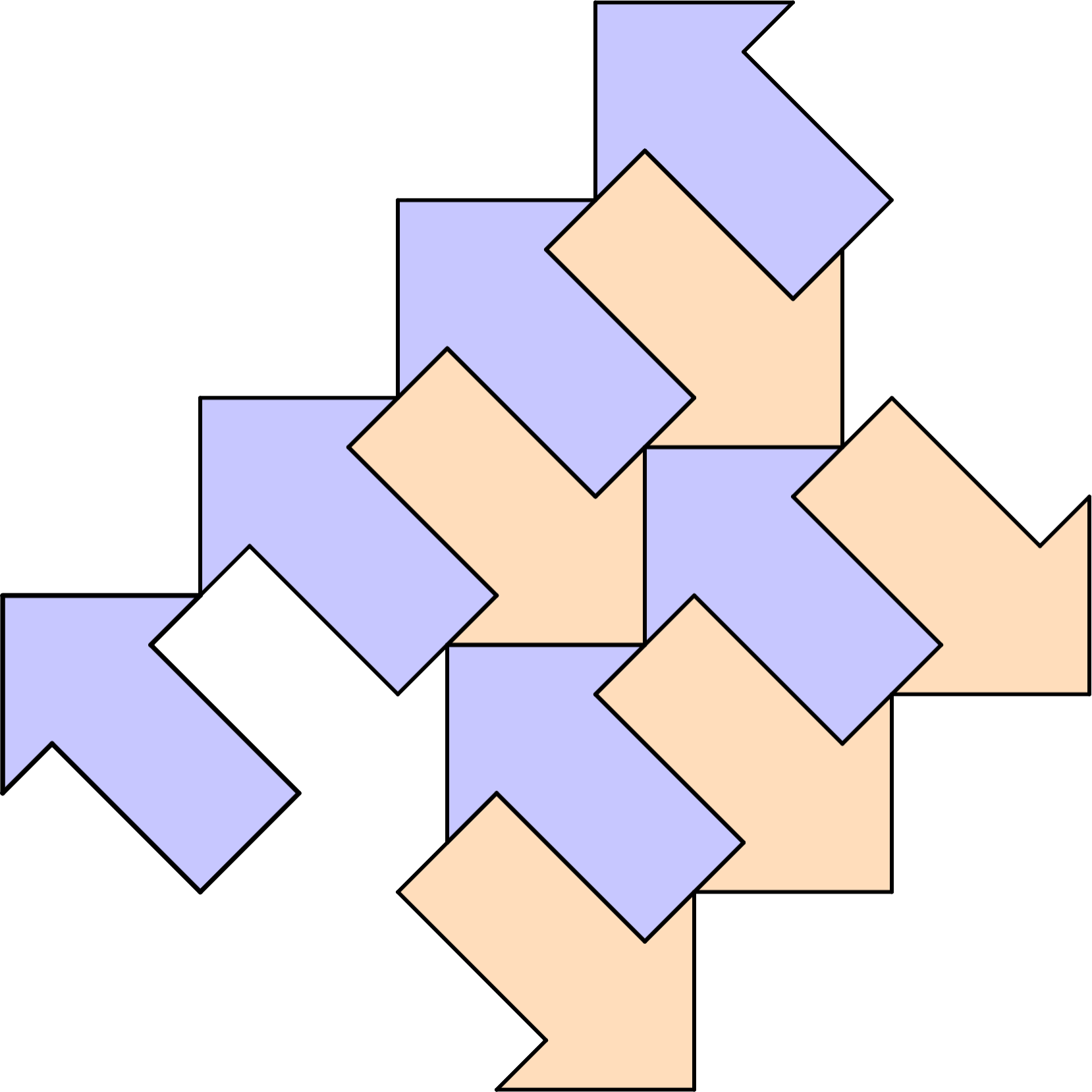 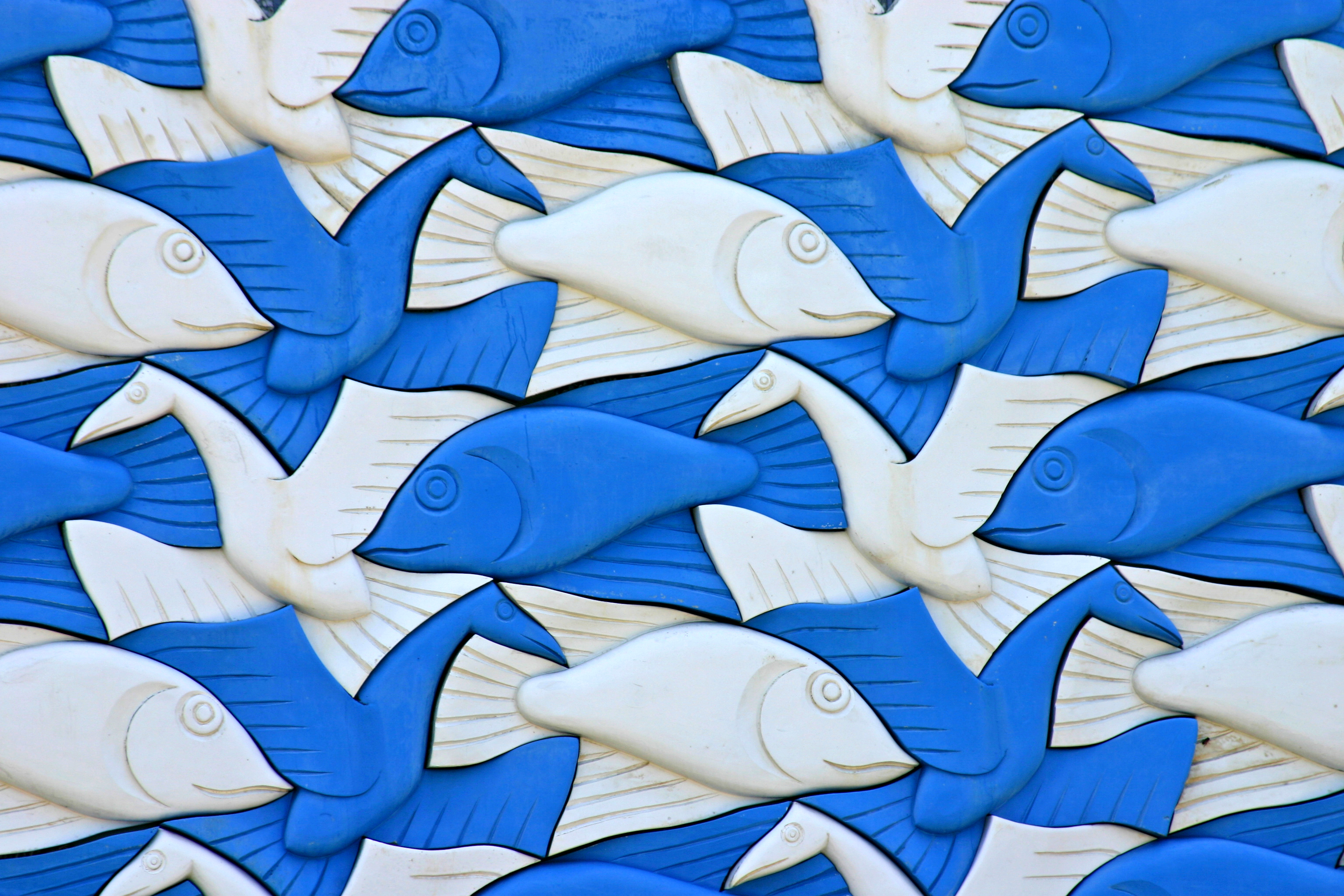 [Speaker Notes: Image source: Kees de Vos. (June 26, 2005). Mural - Fish and Birds [Photograph]. Flickr. https://www.flickr.com/photos/devos/24930799]
Trying Tessellations
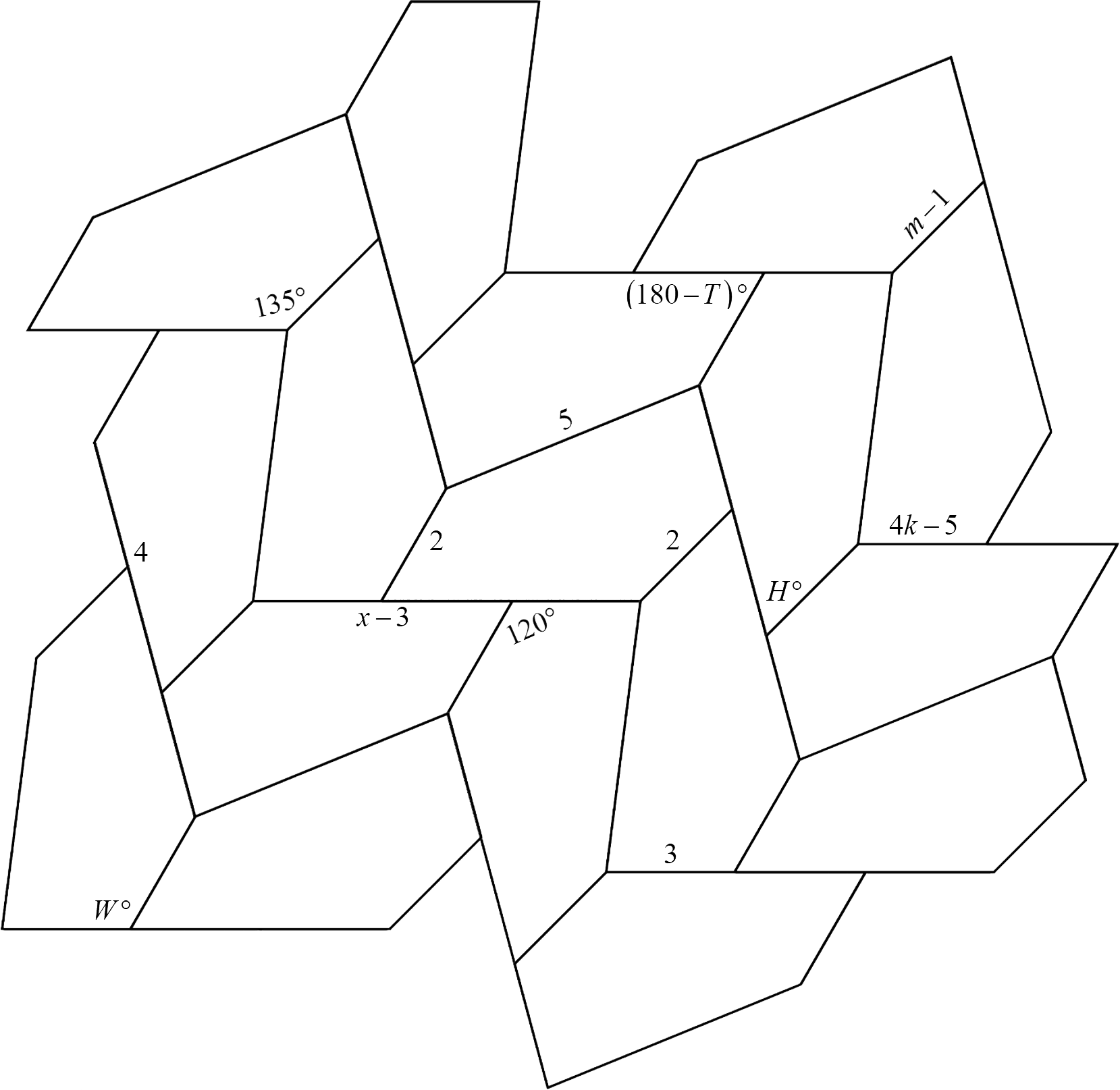 Use your knowledge of congruent polygons to solve for each unknown.
Trying Tessellations(Solution)
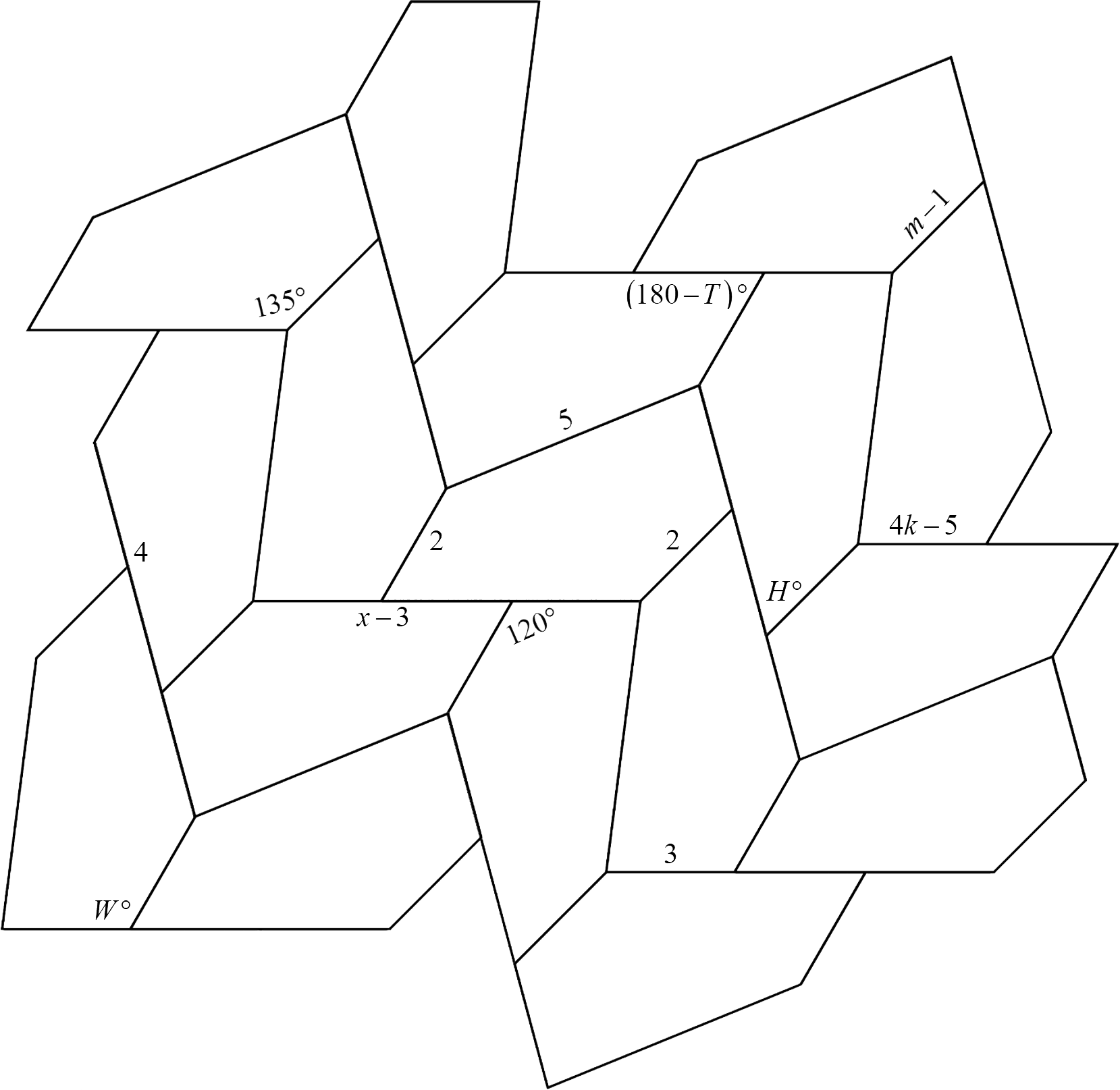 Color-coding the corresponding parts and labeling polygon ABCDE is can be helpful.
Trying Tessellations(Solution)
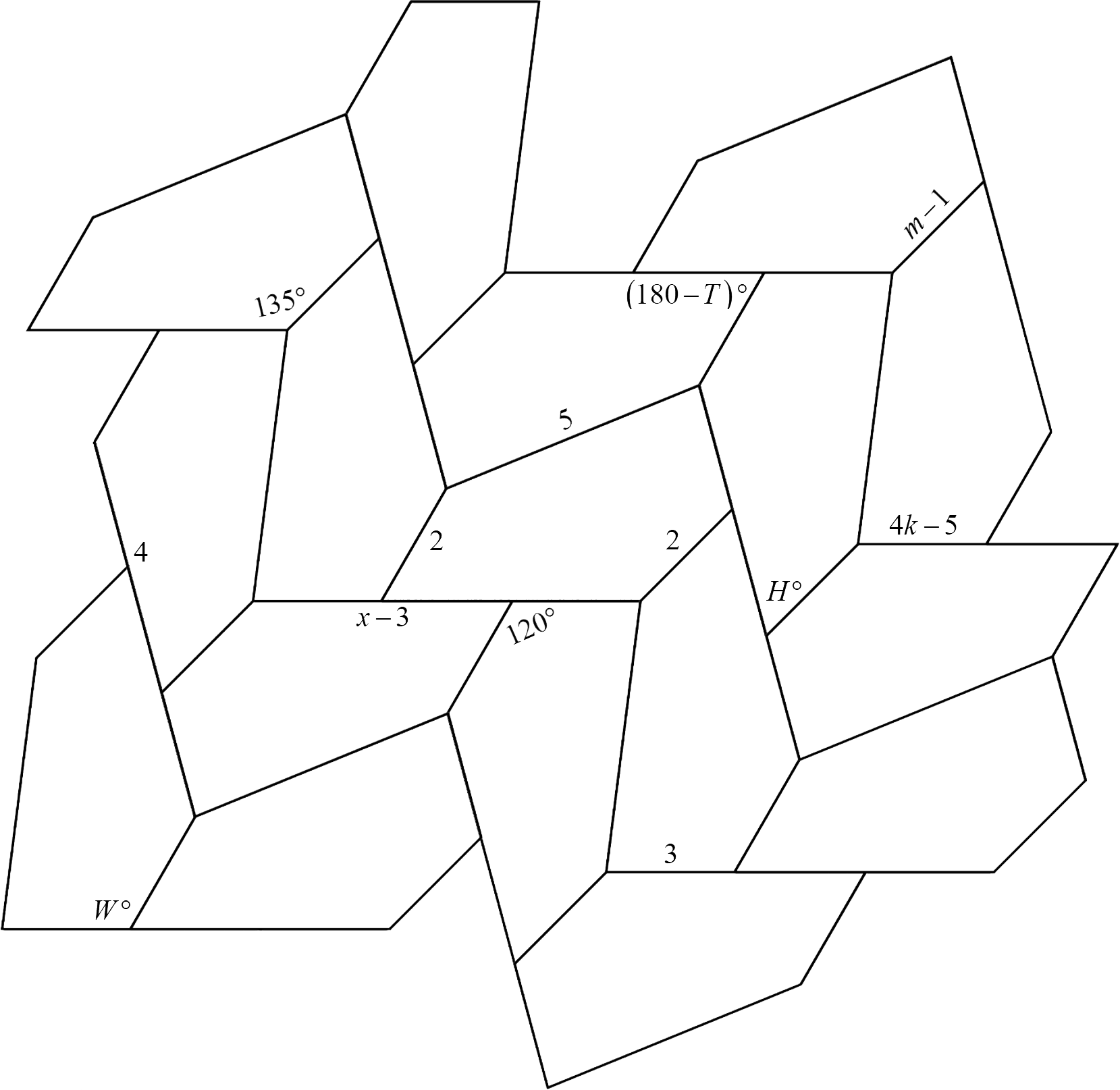 Trying Tessellations(Solution)
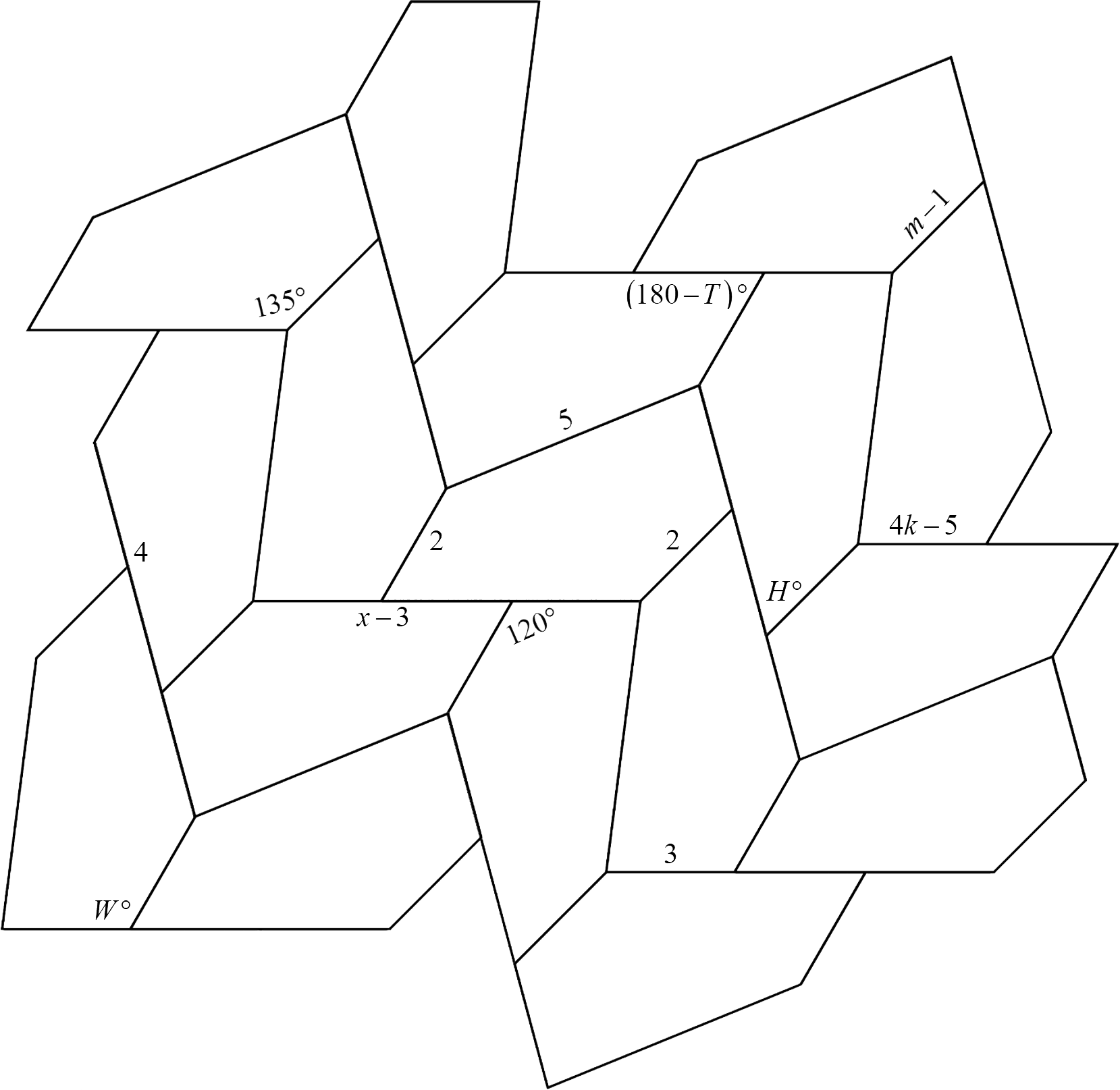 Trying Tessellations(Solution)
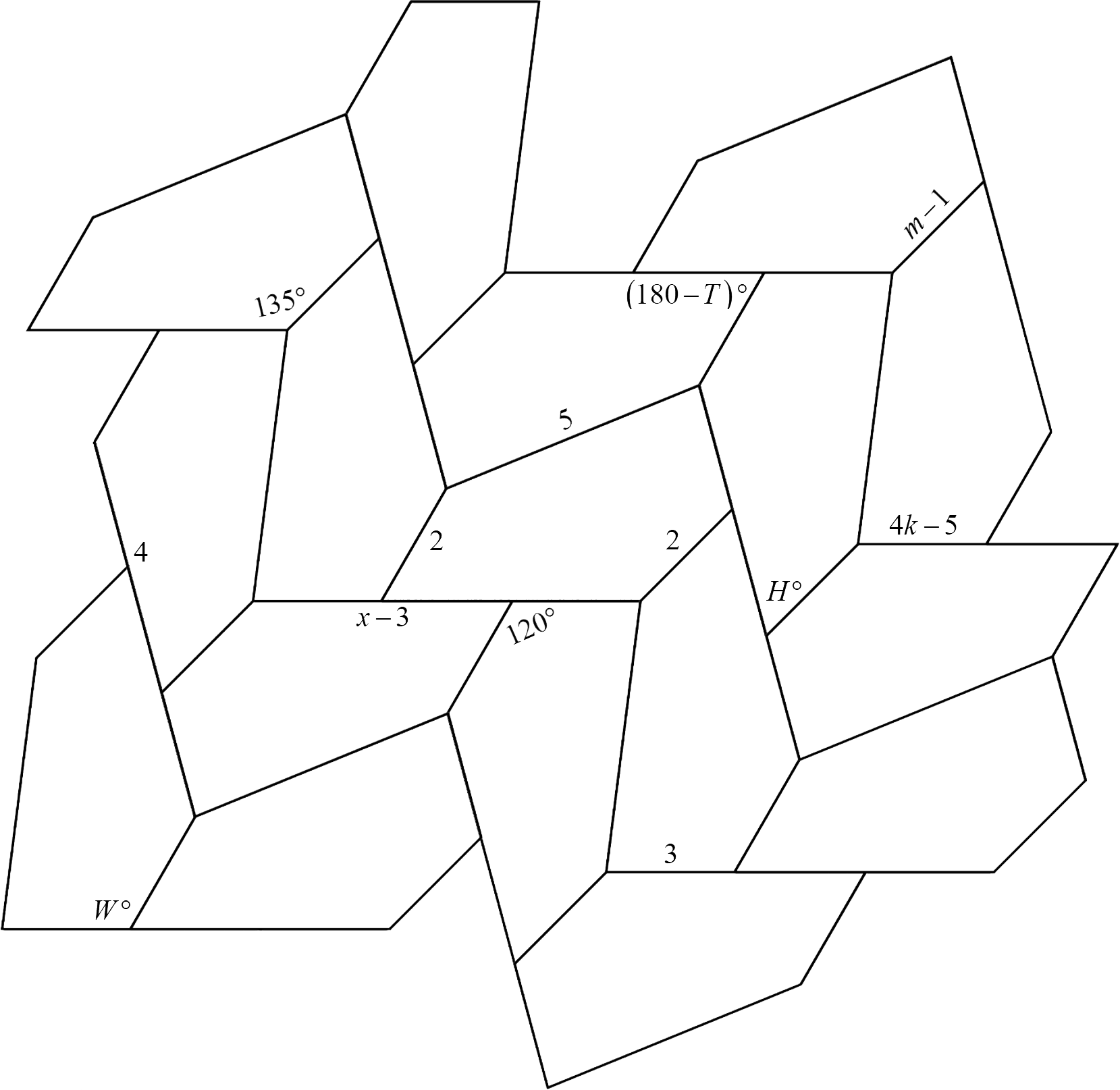 Trying Tessellations(Solution)
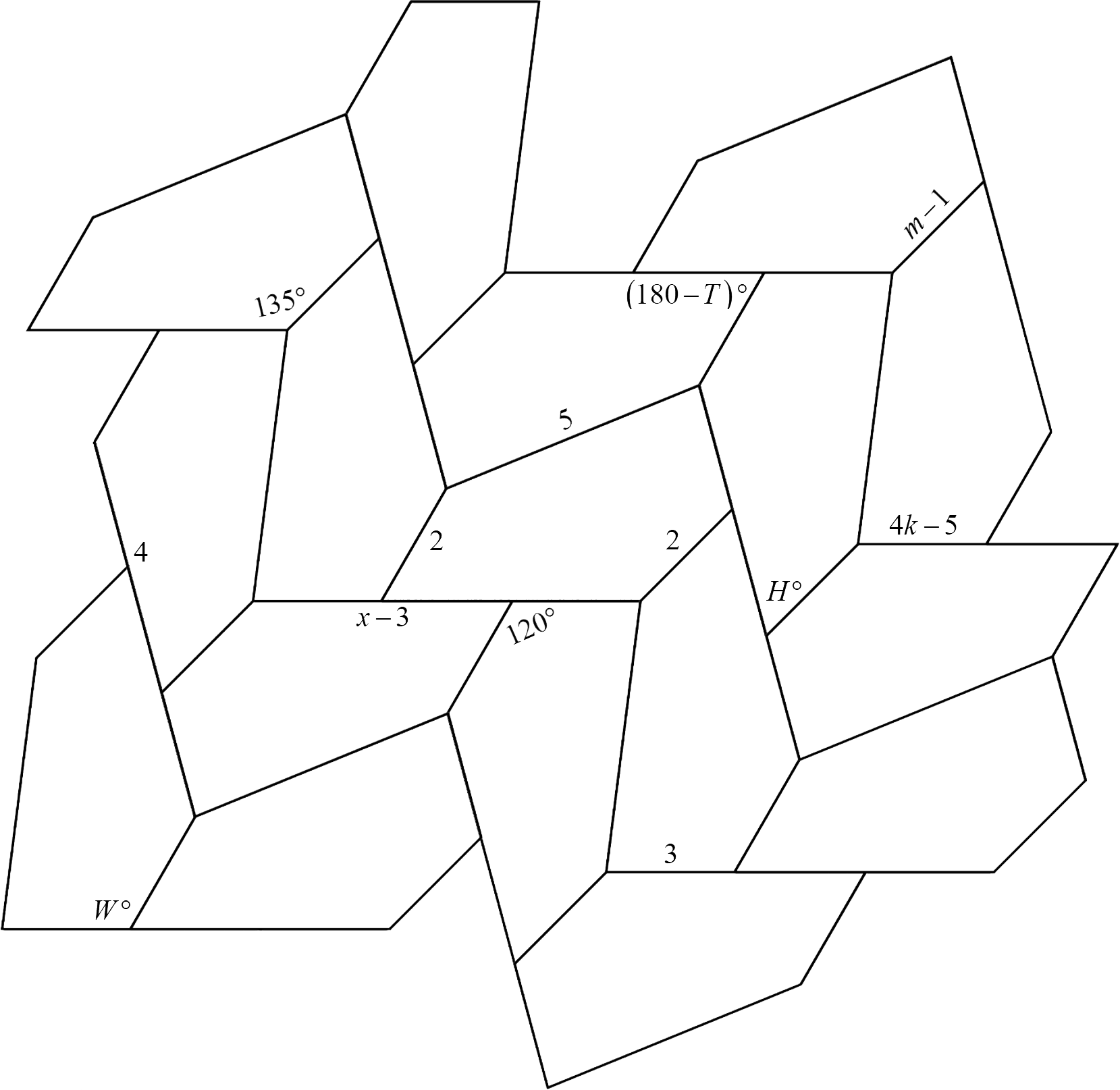 Trying Tessellations(Solution)
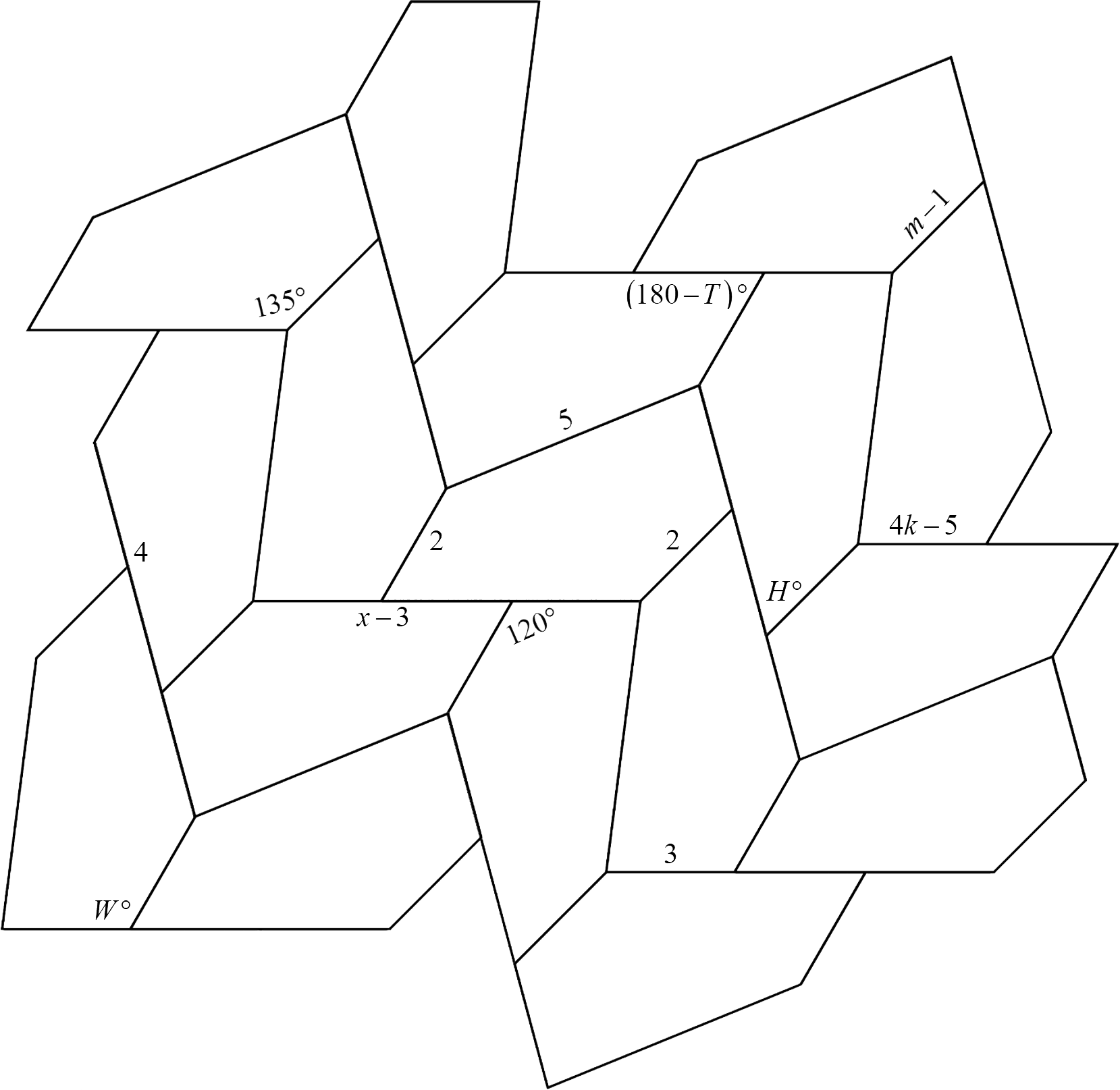 Trying Tessellations(Solution)
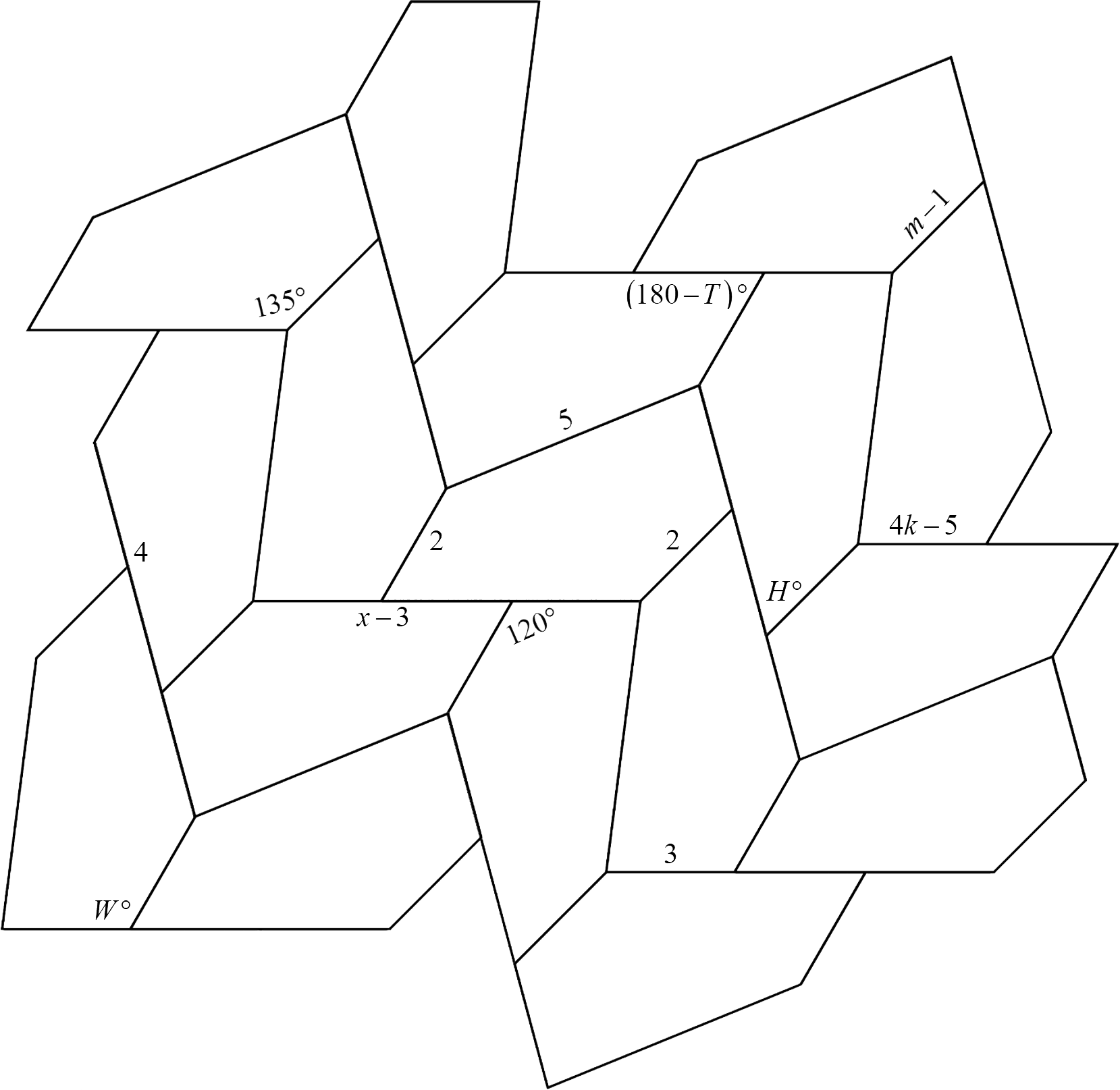 Trying Tessellations(Solution)
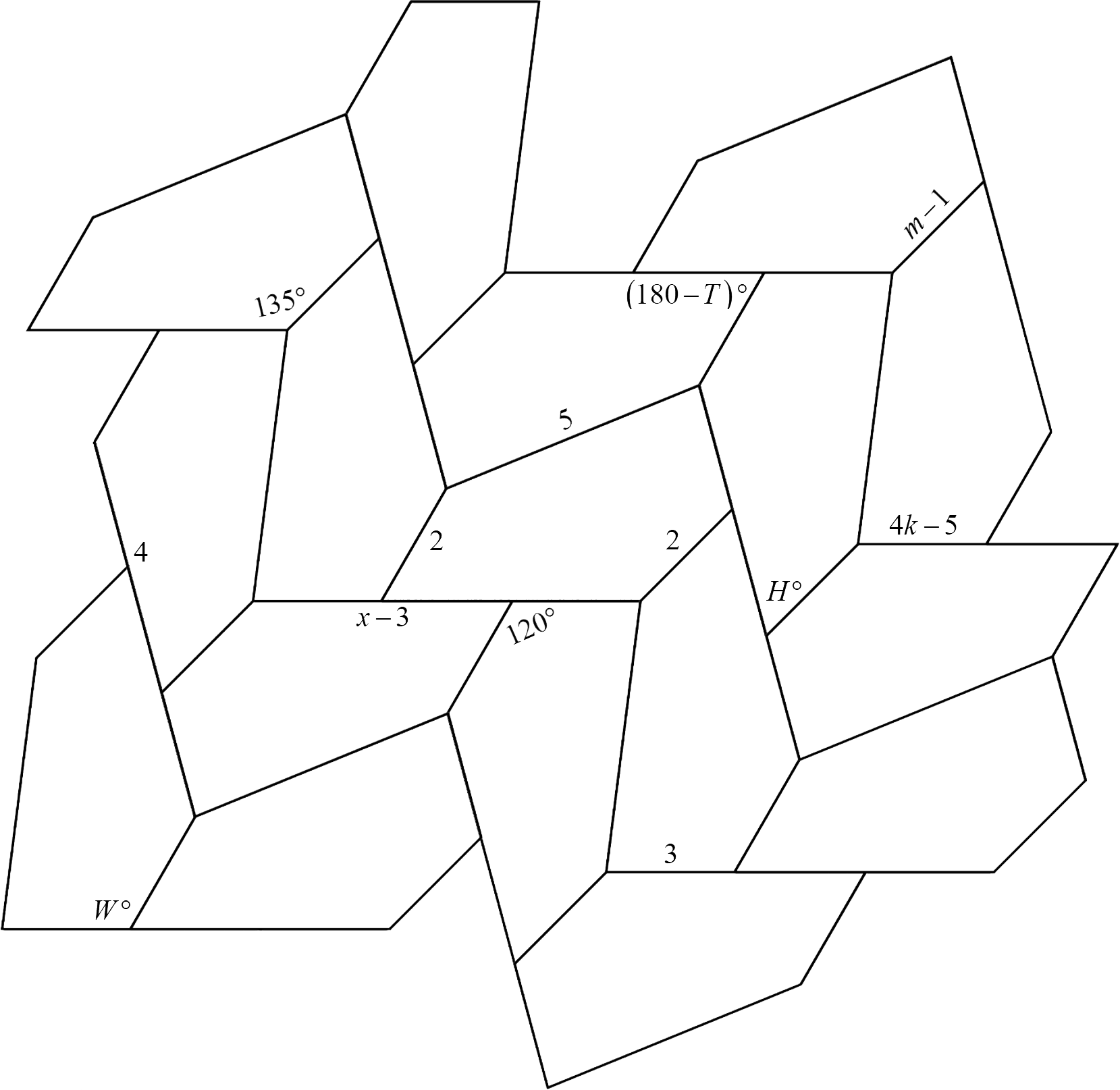 Corresponding Parts – Exit Ticket
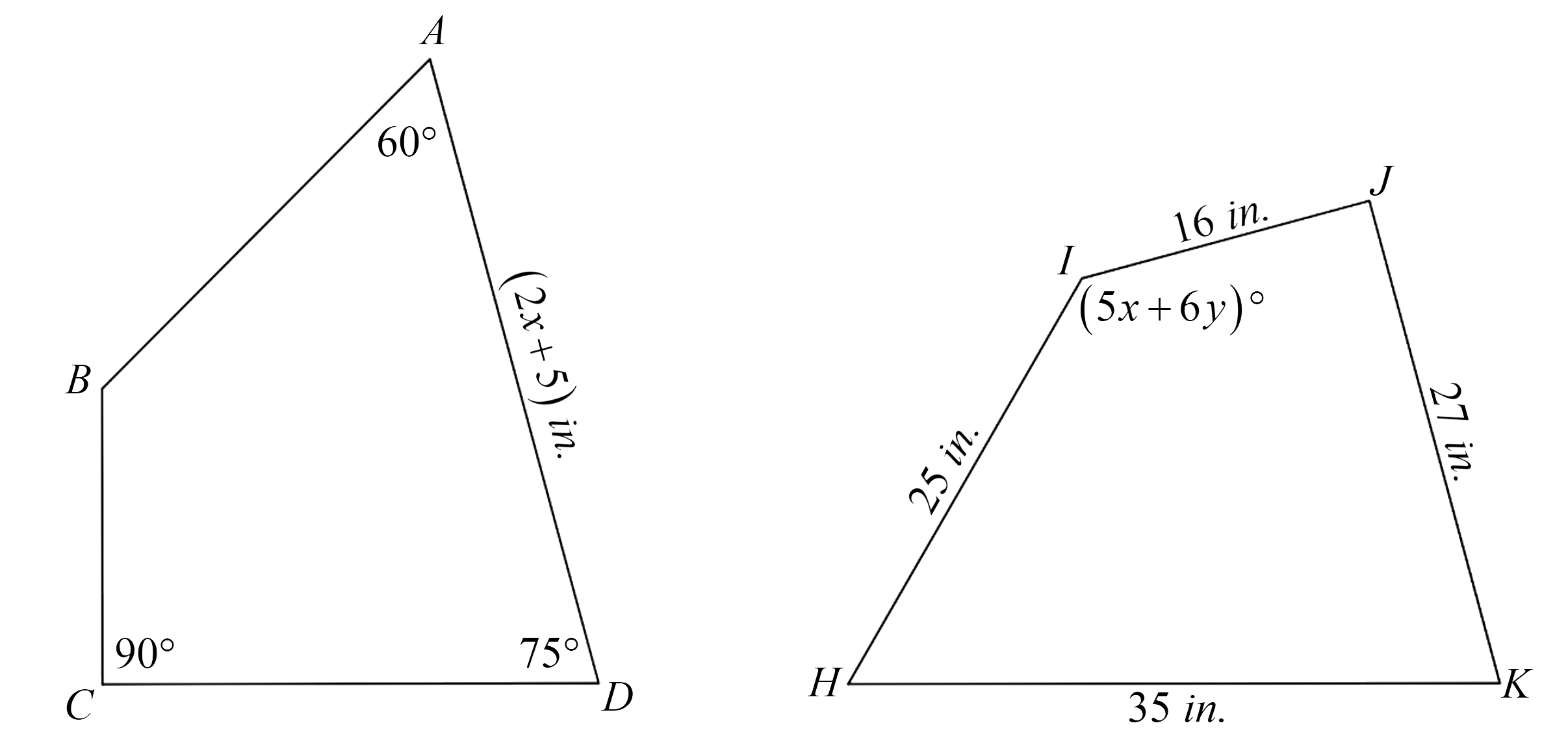 Corresponding Parts (Solution)
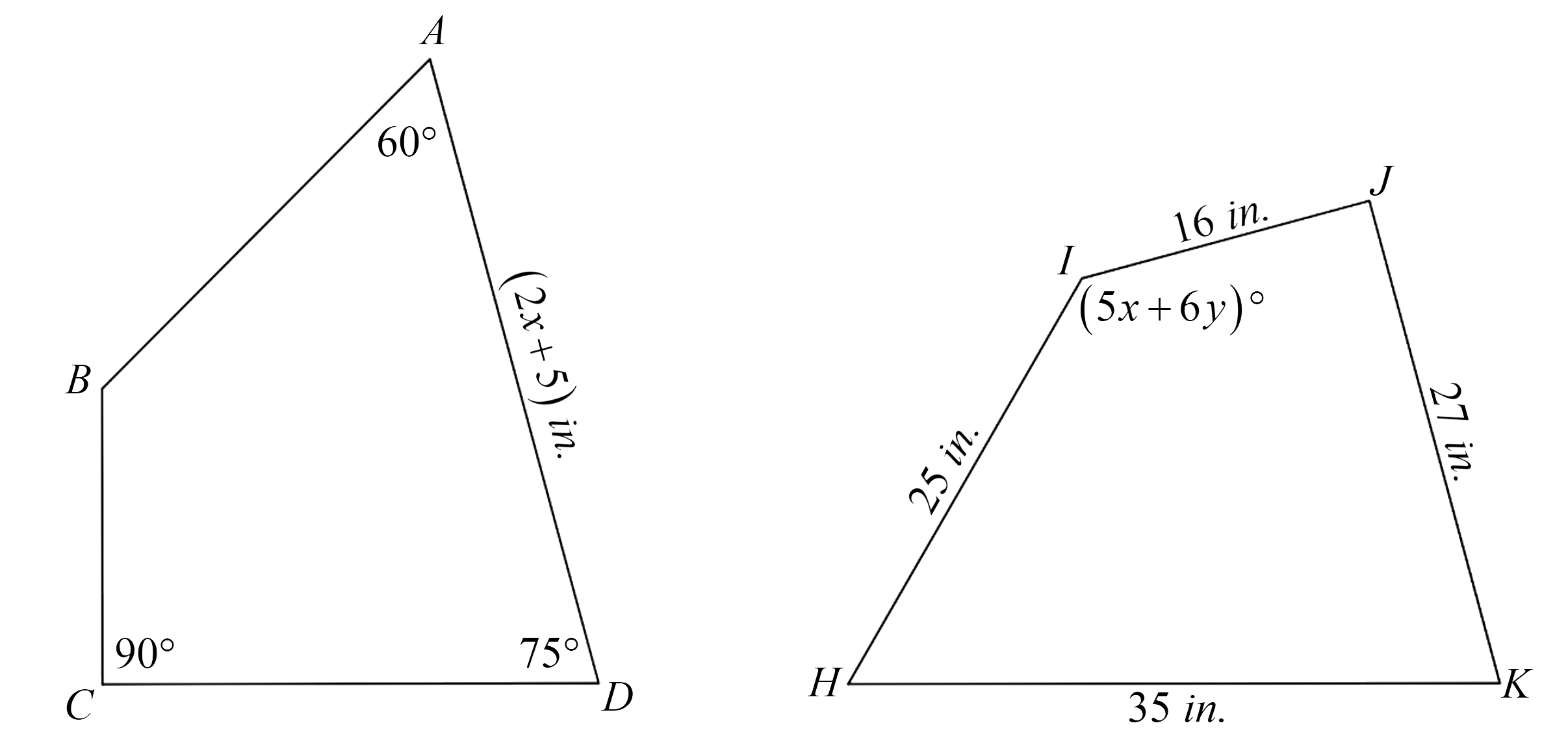 Corresponding Parts (Solution)
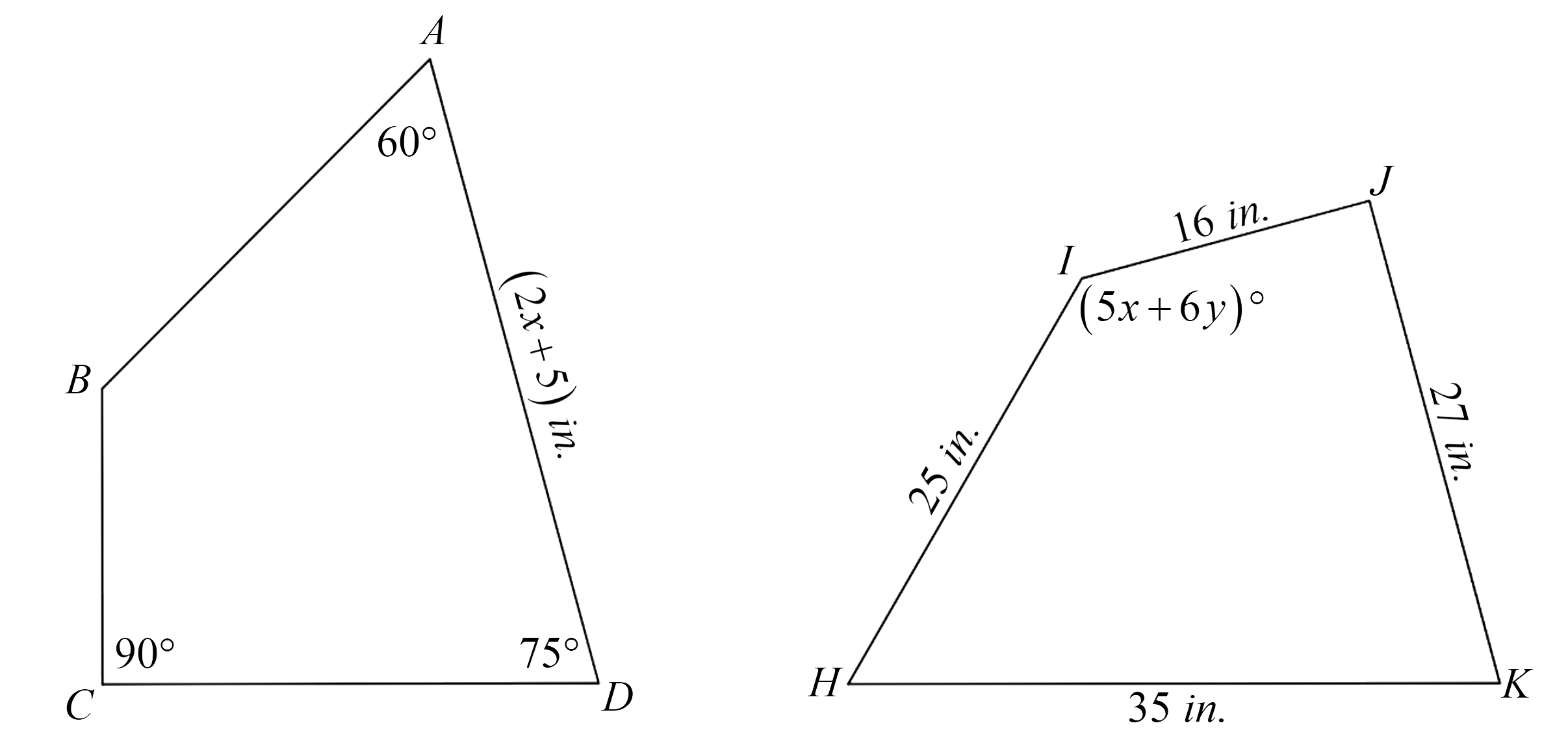 Corresponding Parts (Solution)
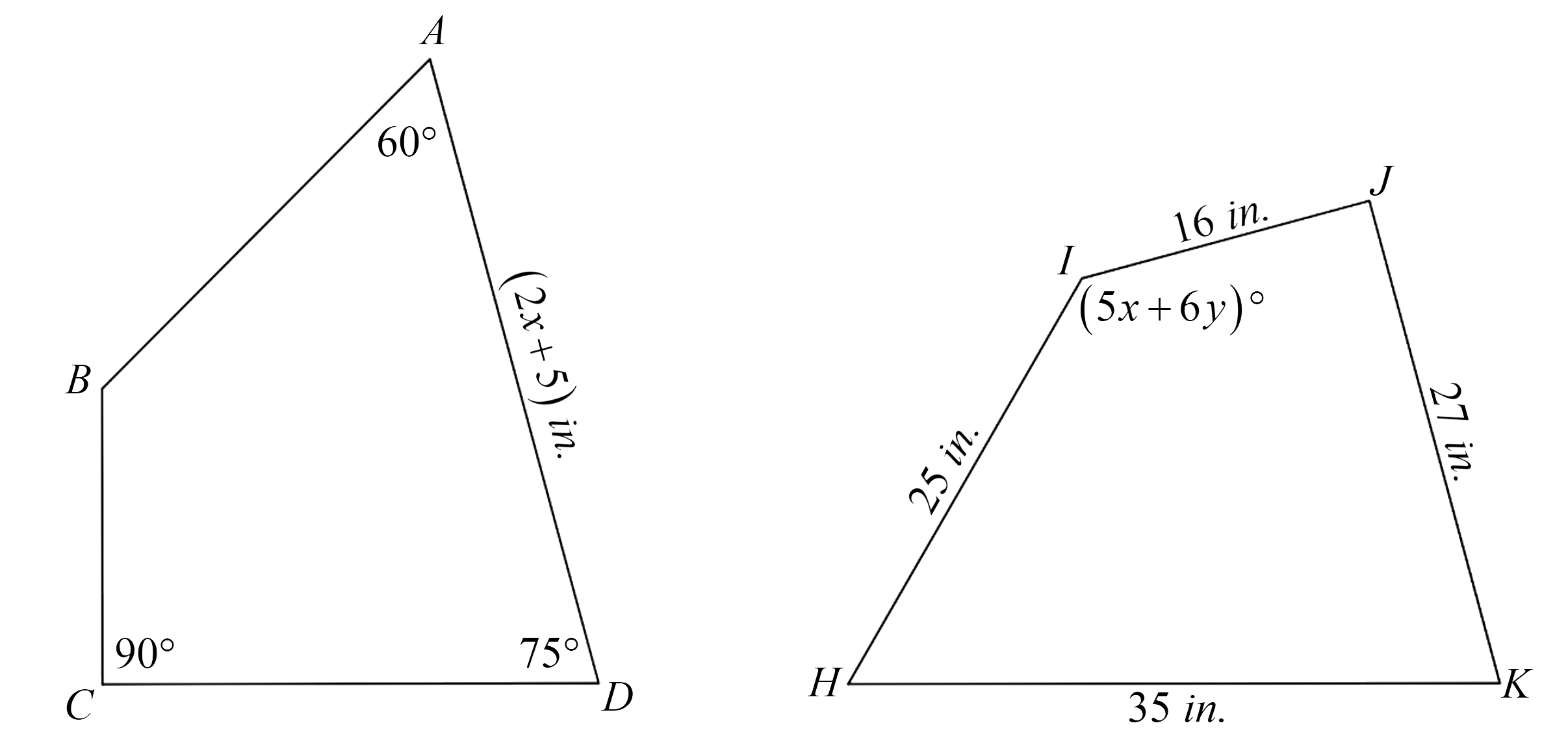